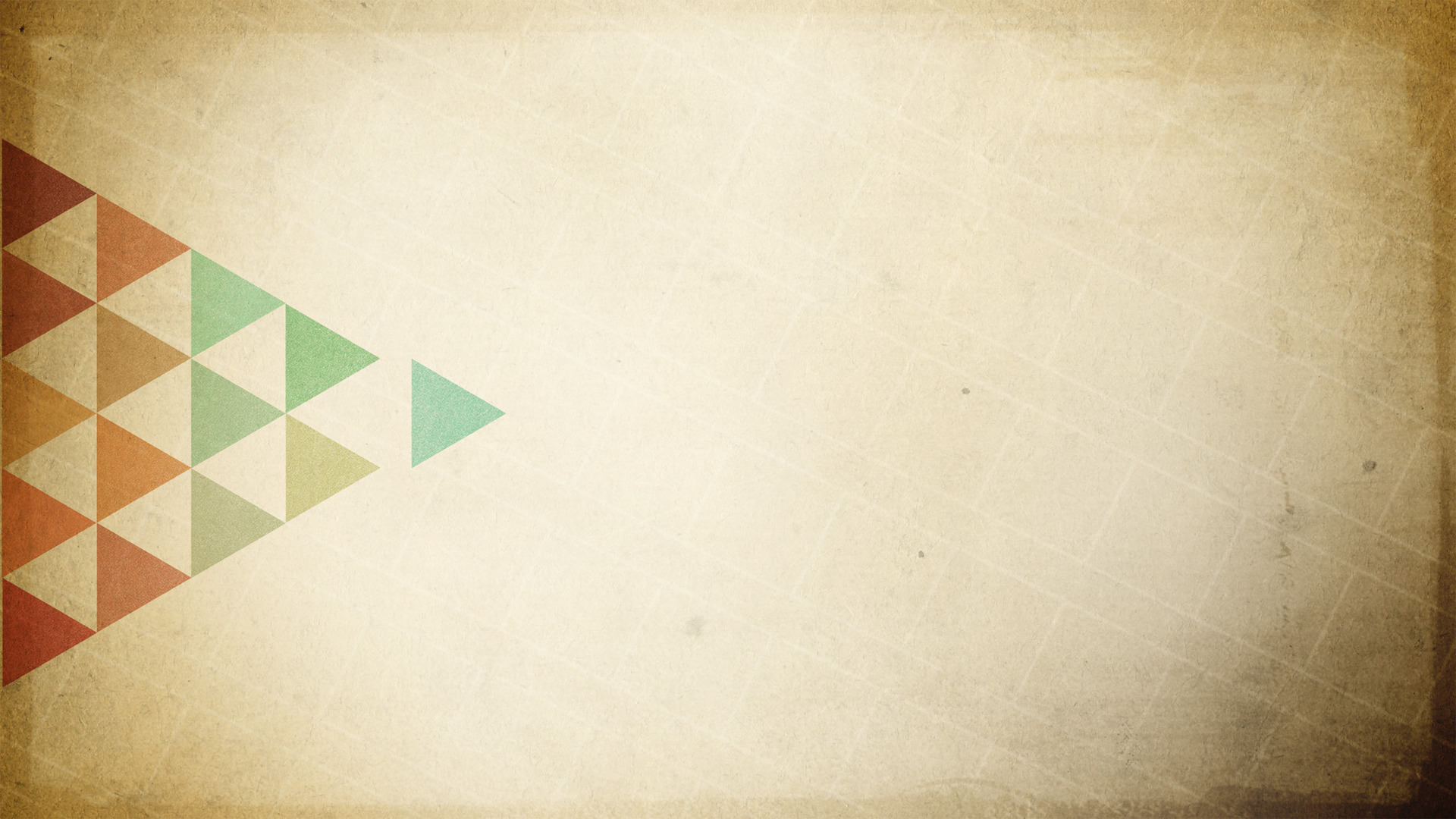 Leadership & Change
in The Local Church

Southwest Indiana
District

Presenter: Steve Greene
Lead Pastor, The Point
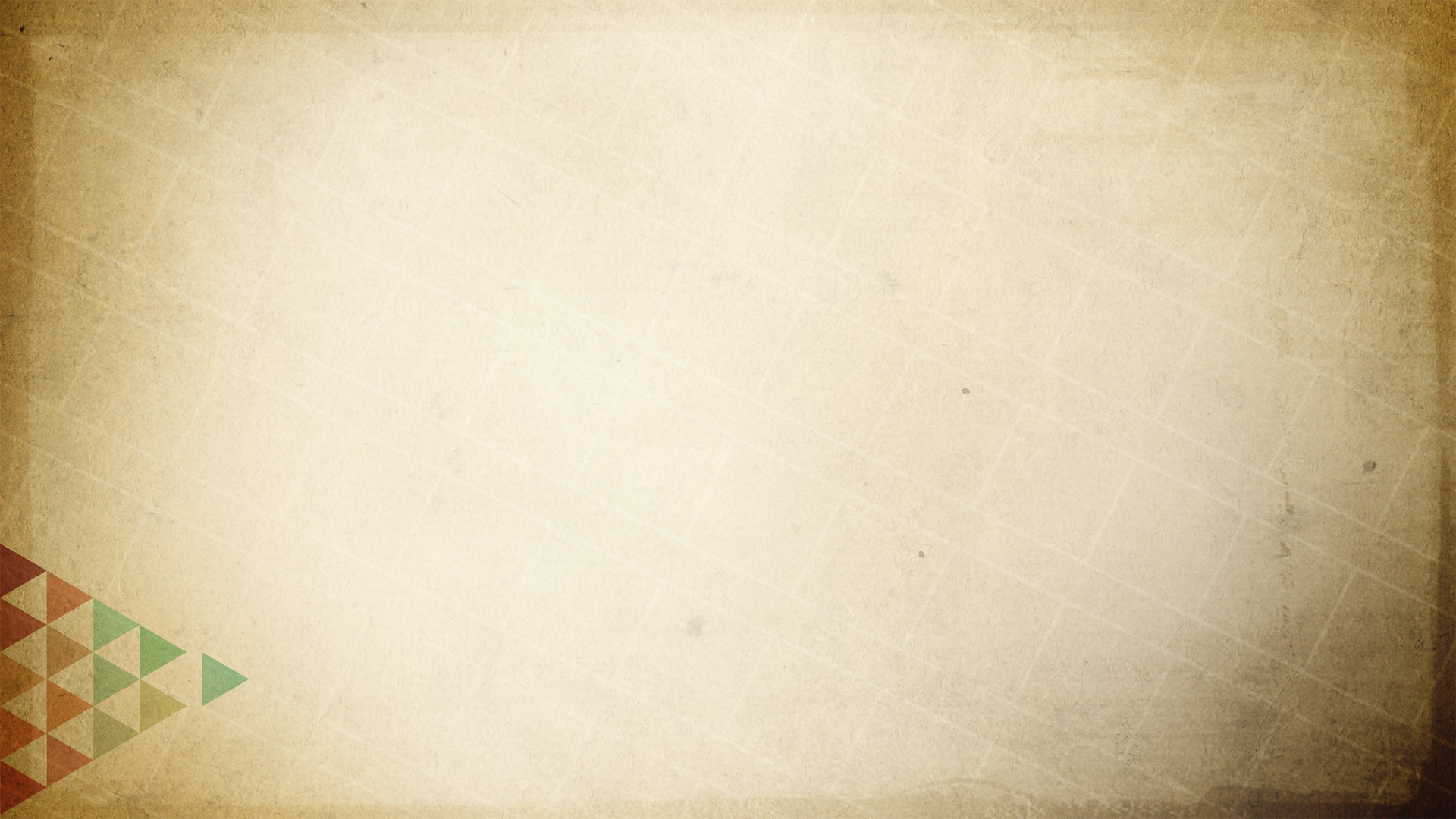 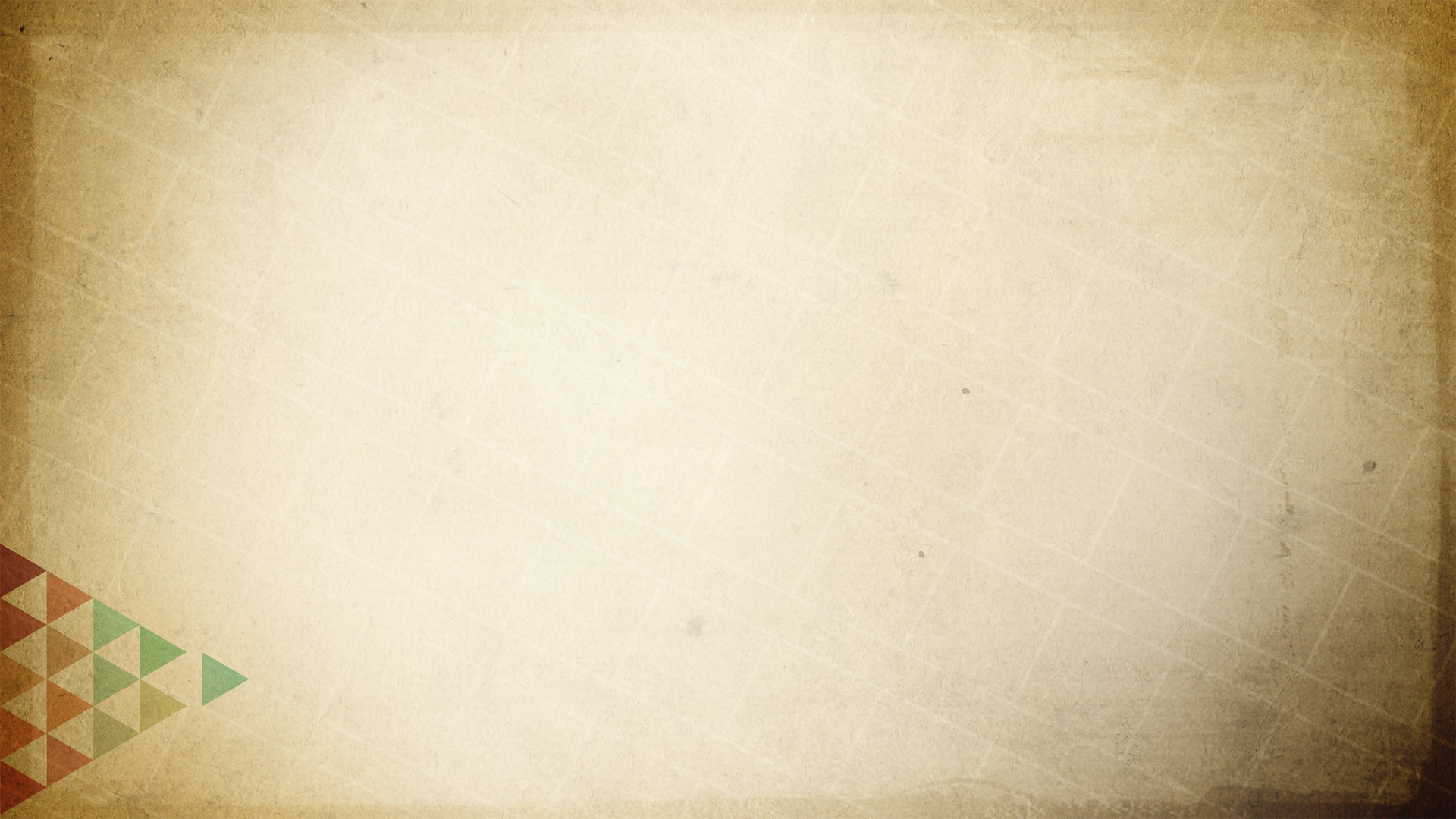 Psalm 32:8 (NIV) 
    [8]  I will instruct you and teach you in the way you should go; I will counsel you and watch over you.
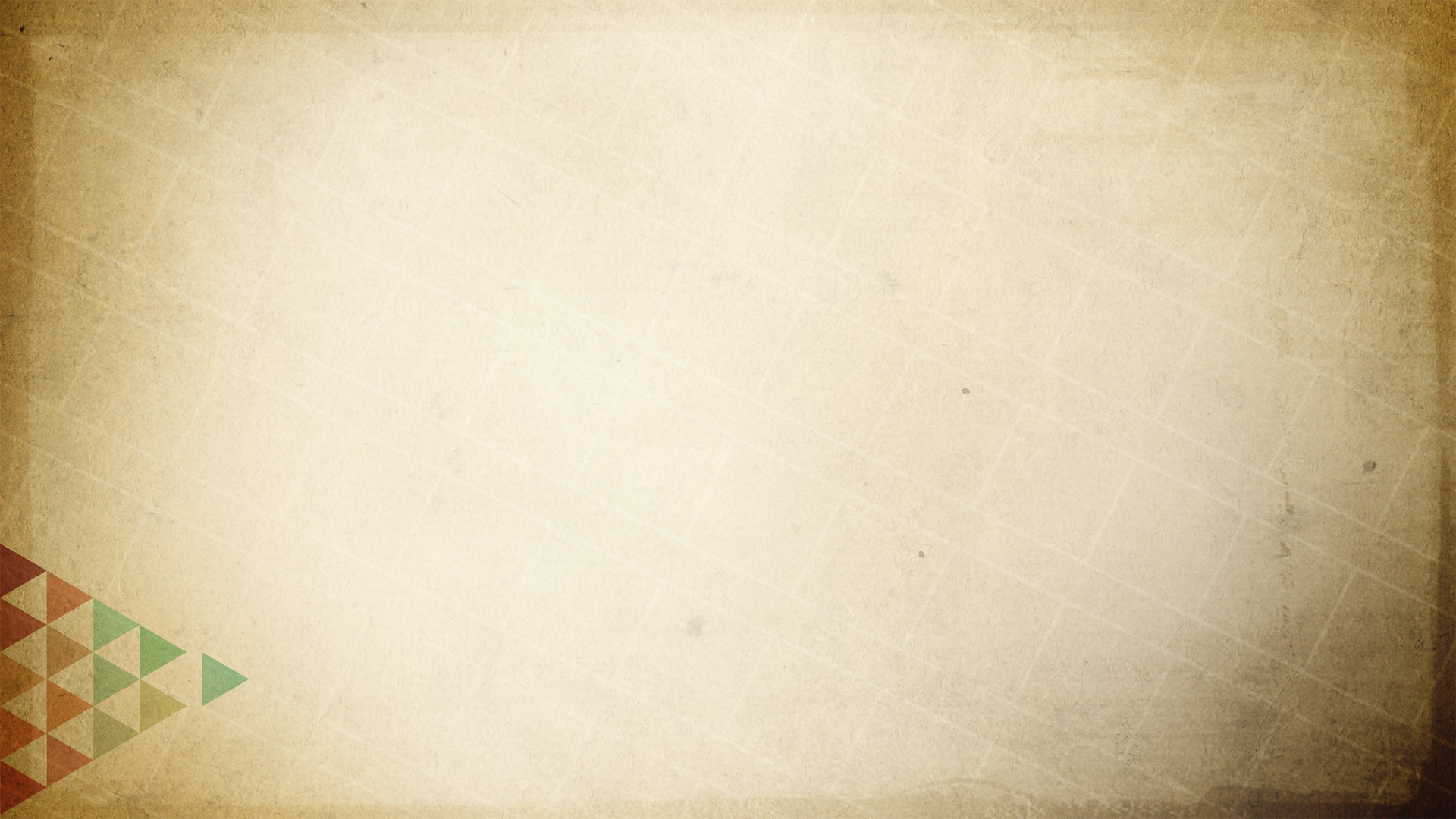 Are we willing to
CHANGE our METHODS
to more effectively accomplish our MISSION?
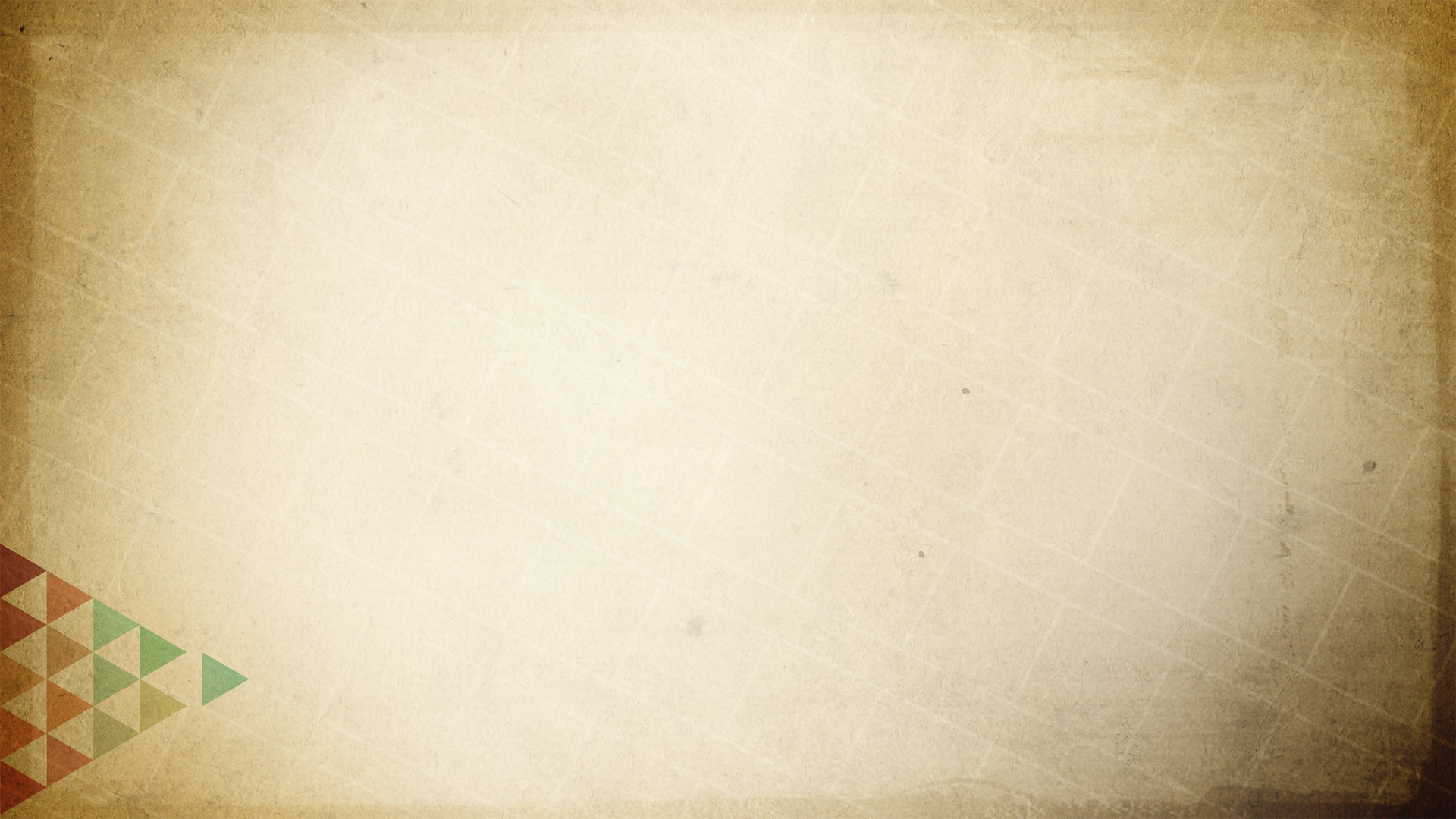 “Change is inevitable. Growth is optional.”

- John Maxwell
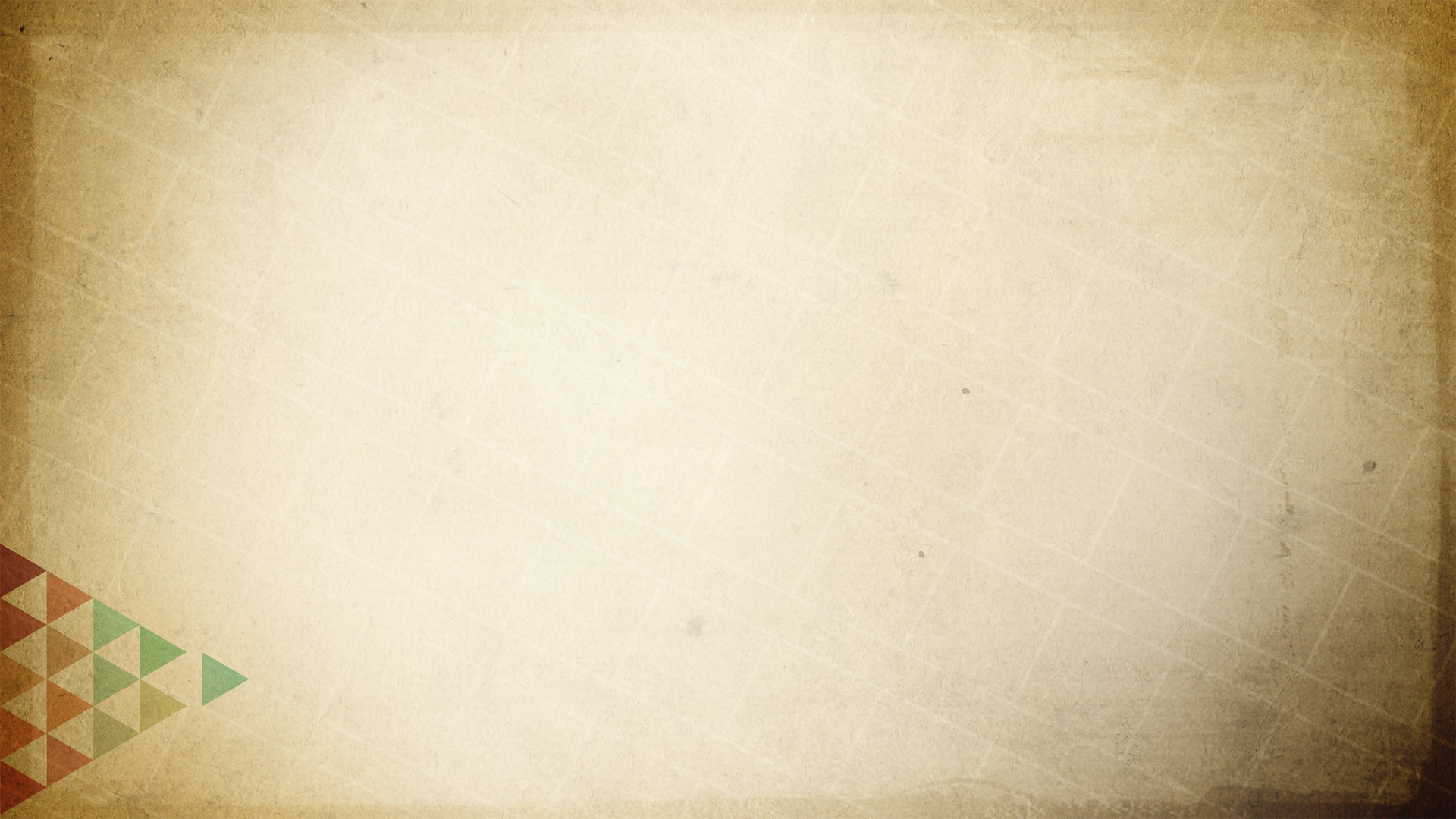 We must begin by
being willing to
ADMIT THE NEED
for change.
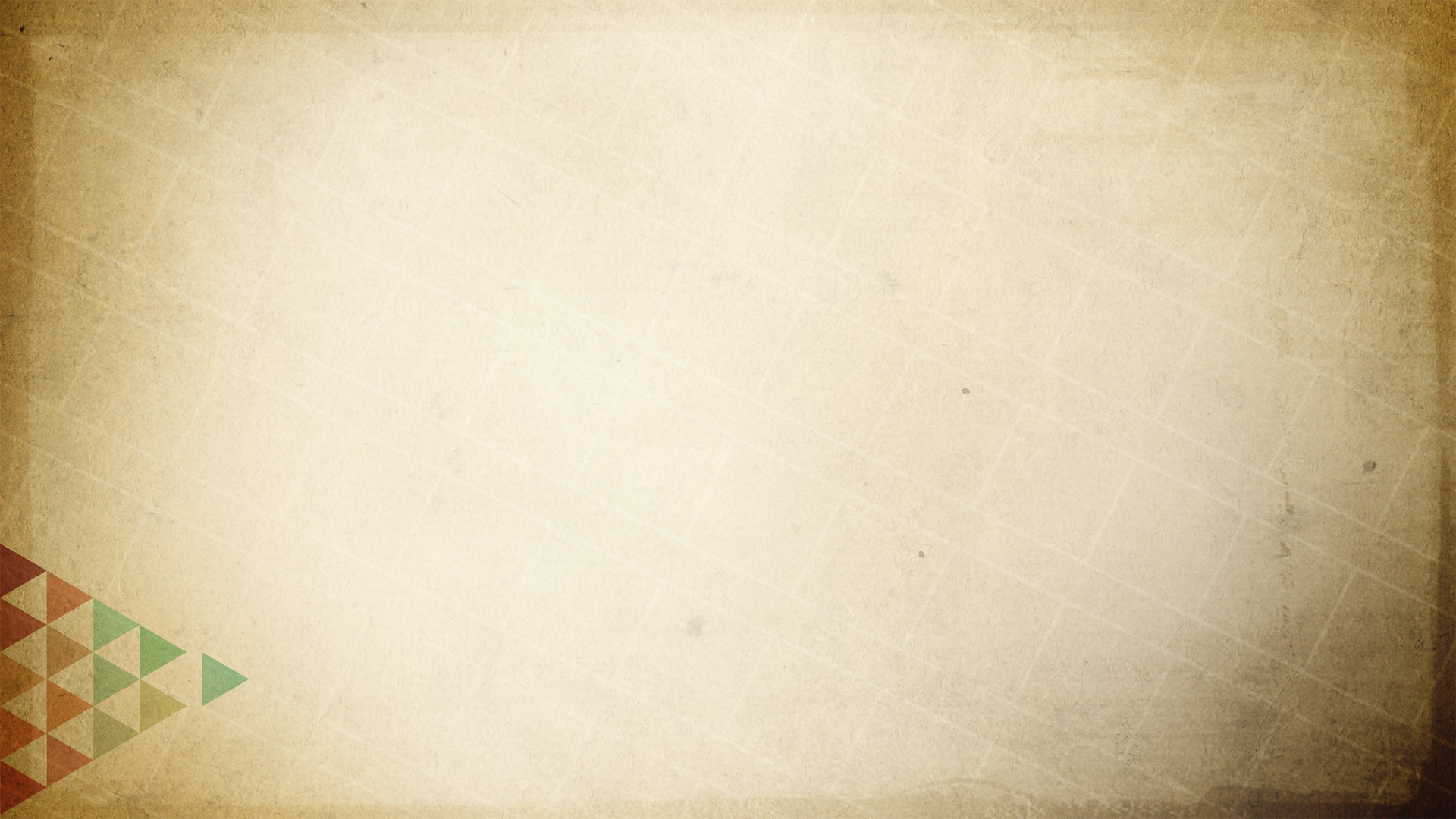 WHY DO PEOPLE
RESIST CHANGE?
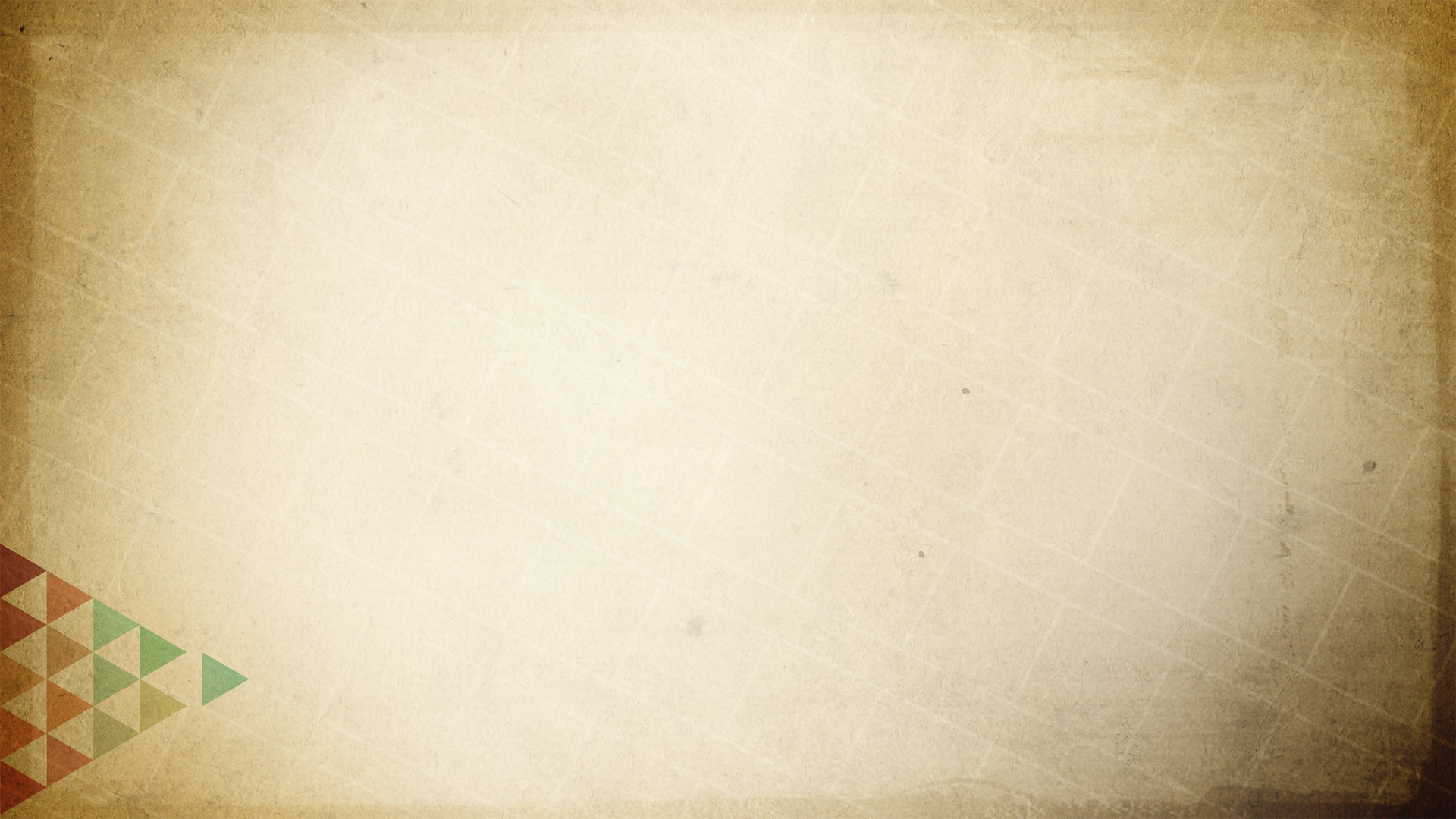 On a scale of 1-10,
how well does your
church adapt to change?
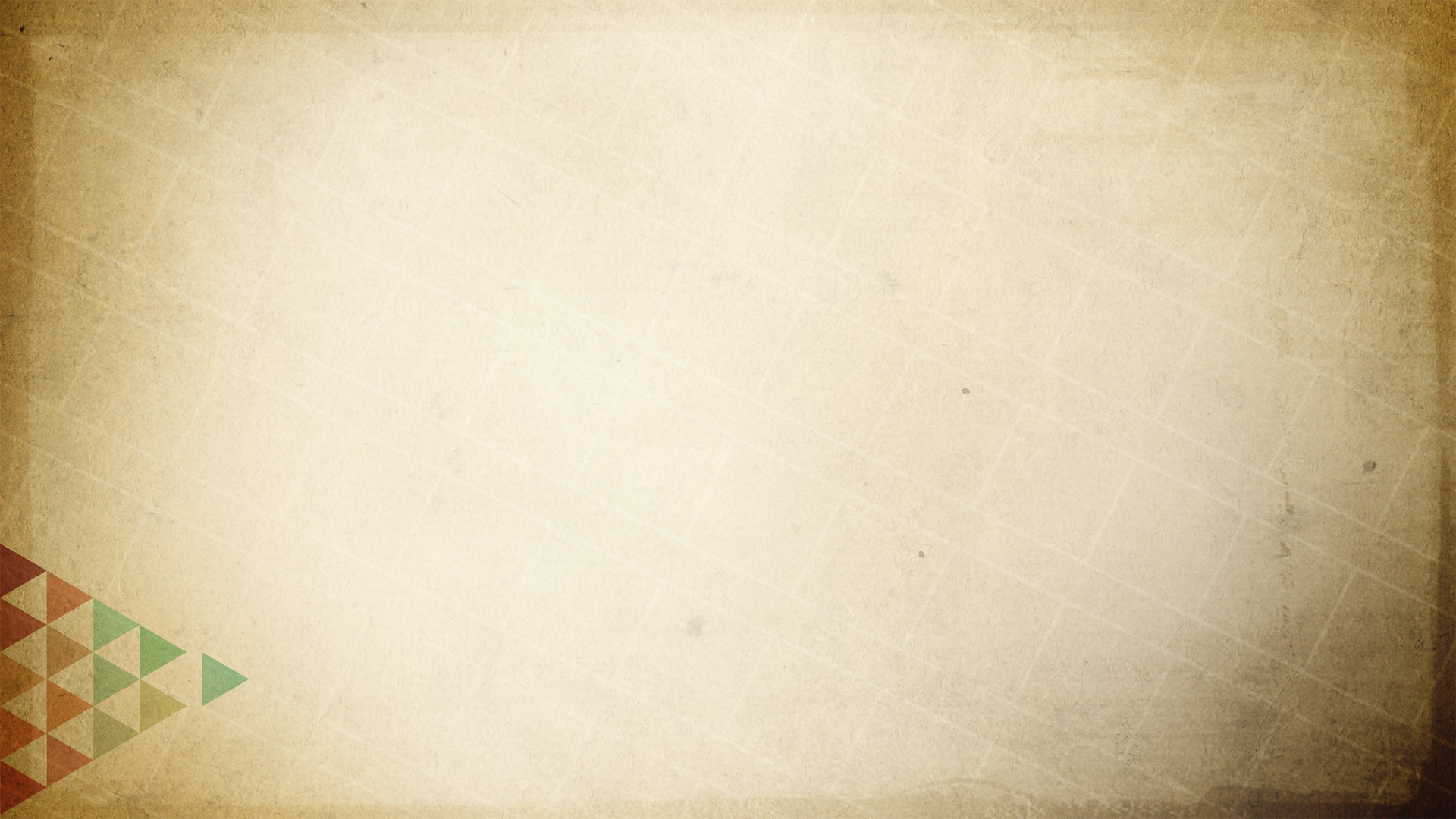 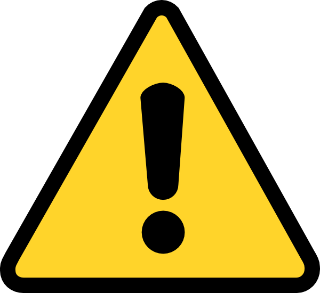 WARNING: If we fail to recognize
the changes in the world around us, we’ll miss out on the opportunity to share the gospel. 

Not because the Gospel is irrelevant…

But because we are.
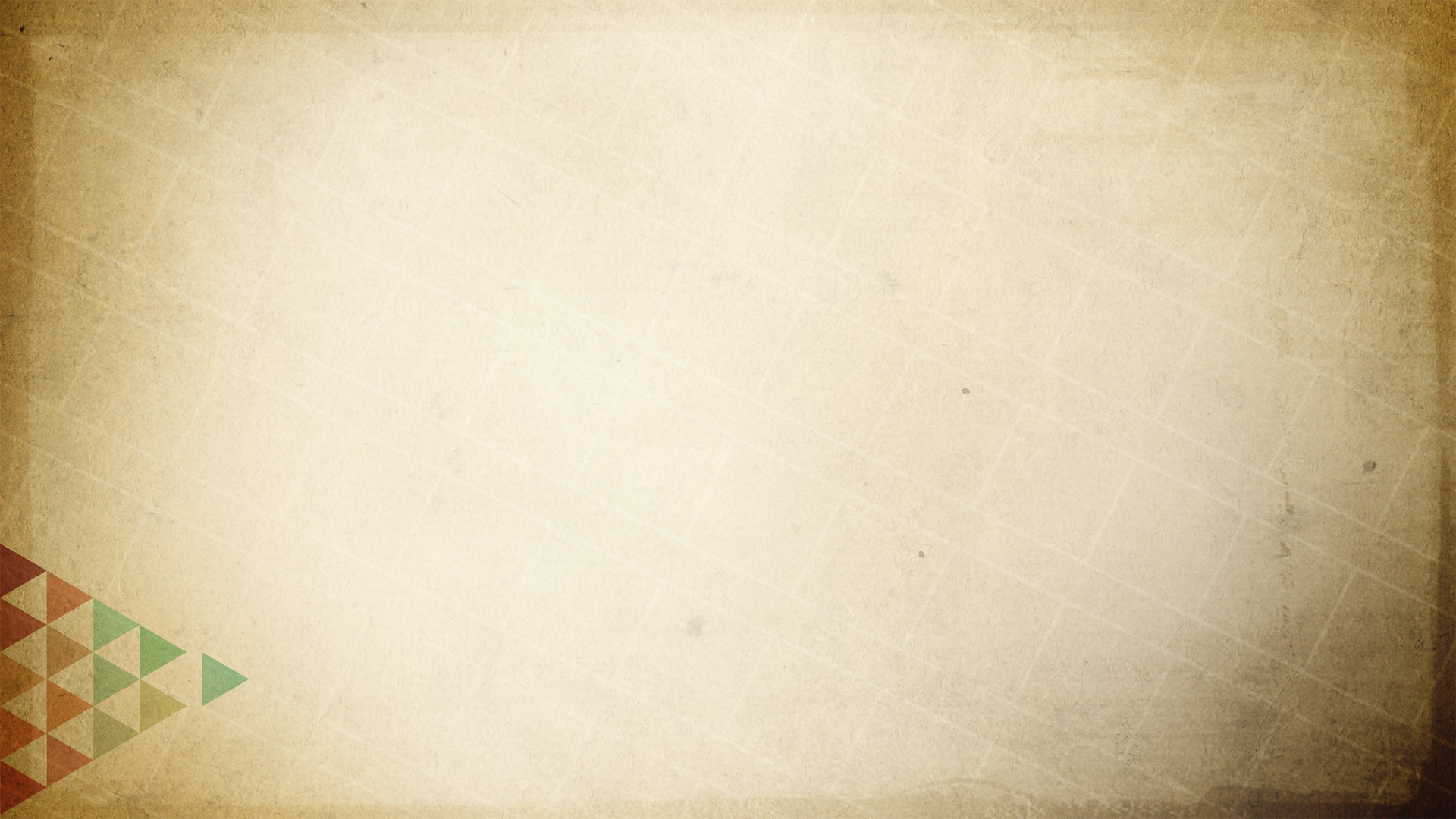 The Danger of Denial…
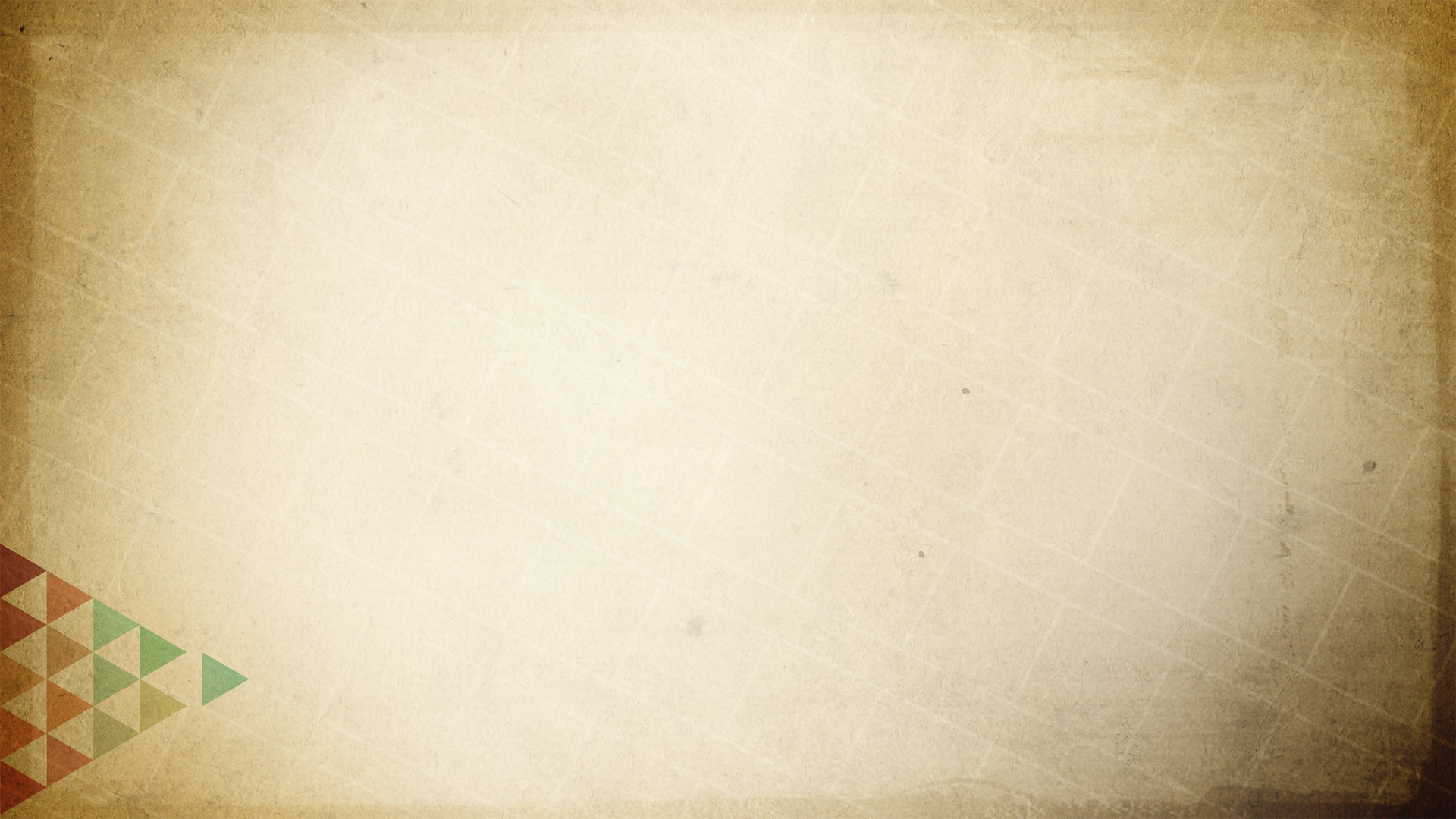 The Danger of Denial…

 Irrelevance
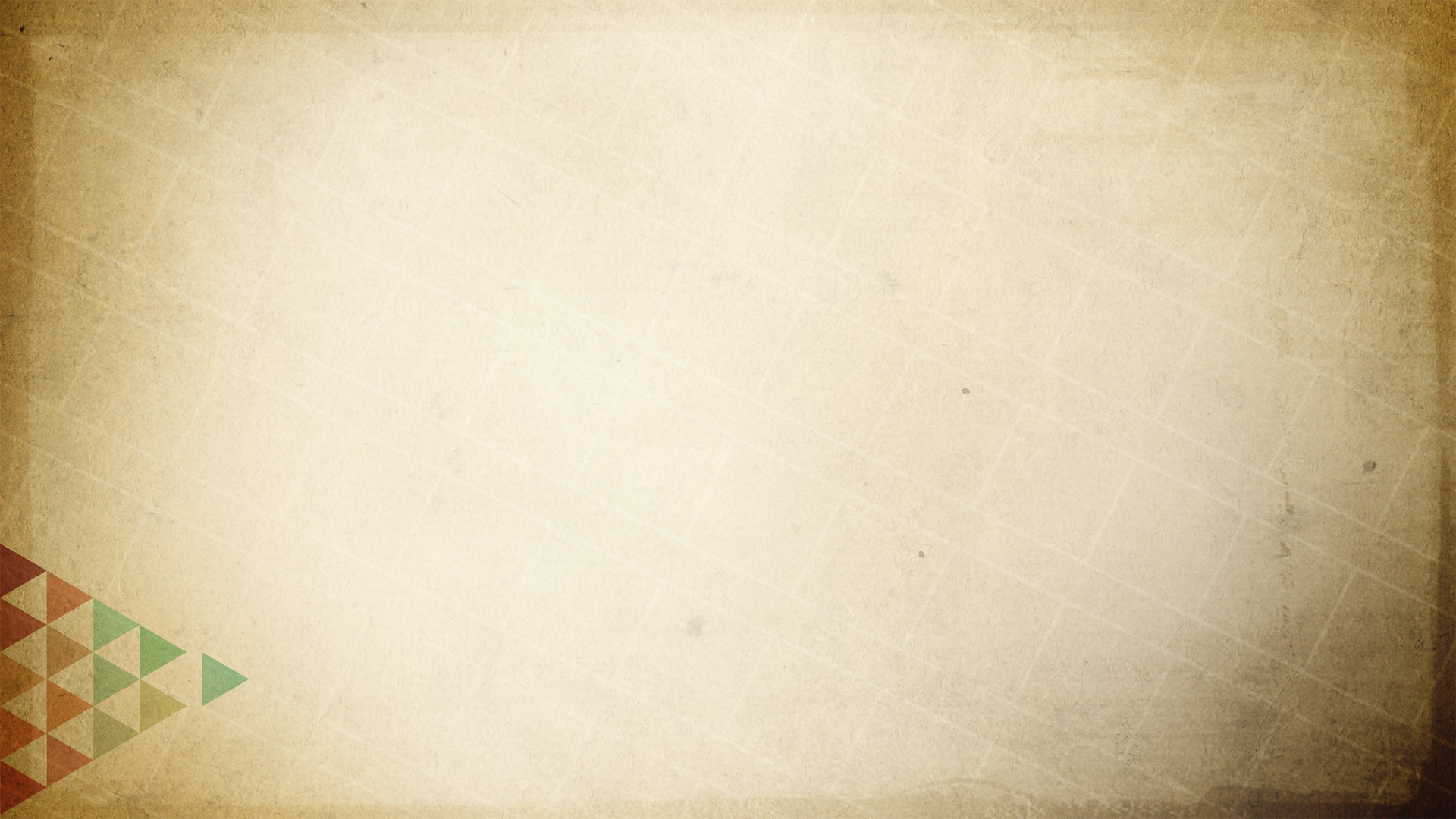 The Danger of Denial…

 Irrelevance

2.	Lostness
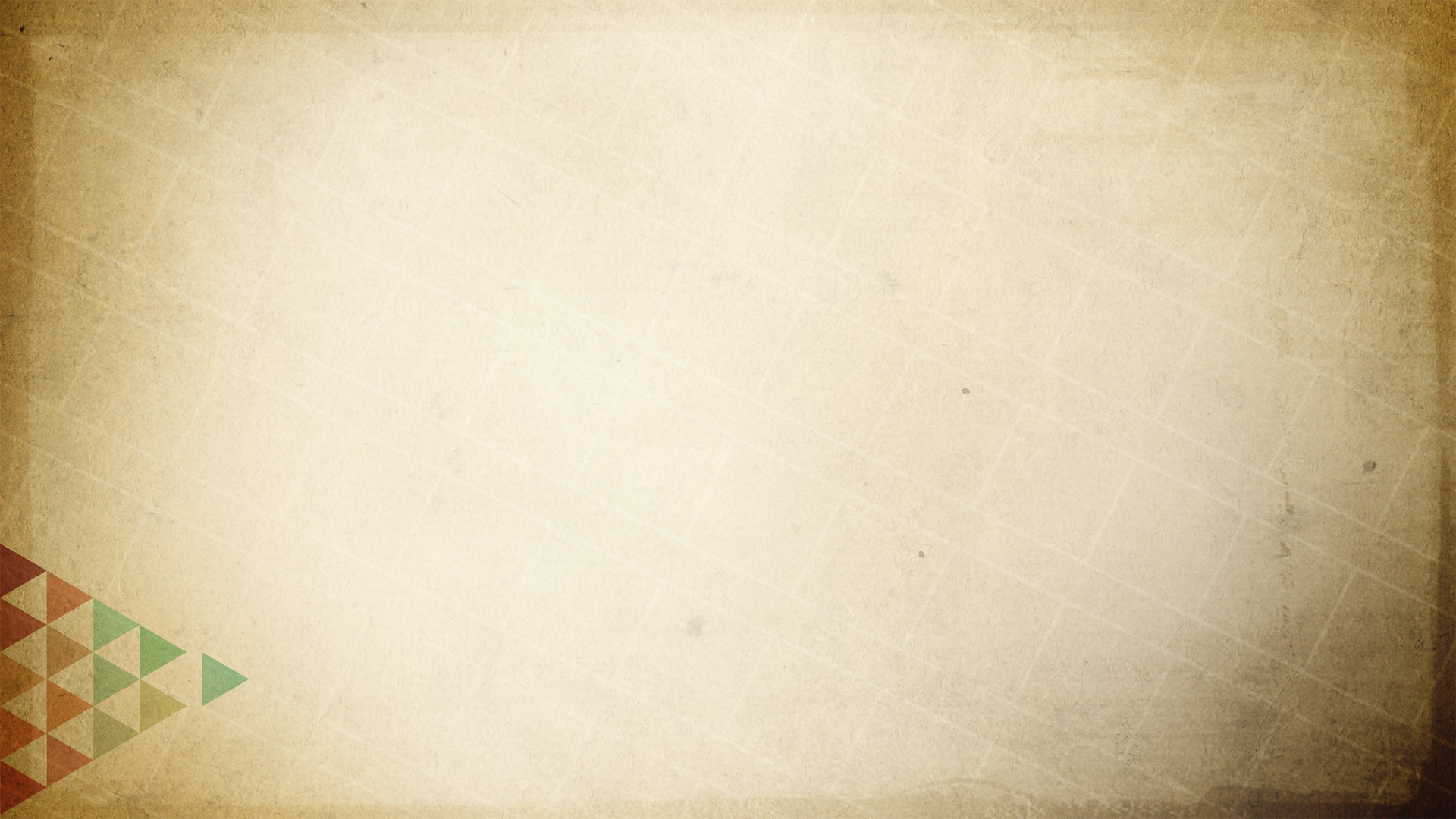 The Danger of Denial…

 Irrelevance

2.	Lostness 

3.	Lost Opportunities
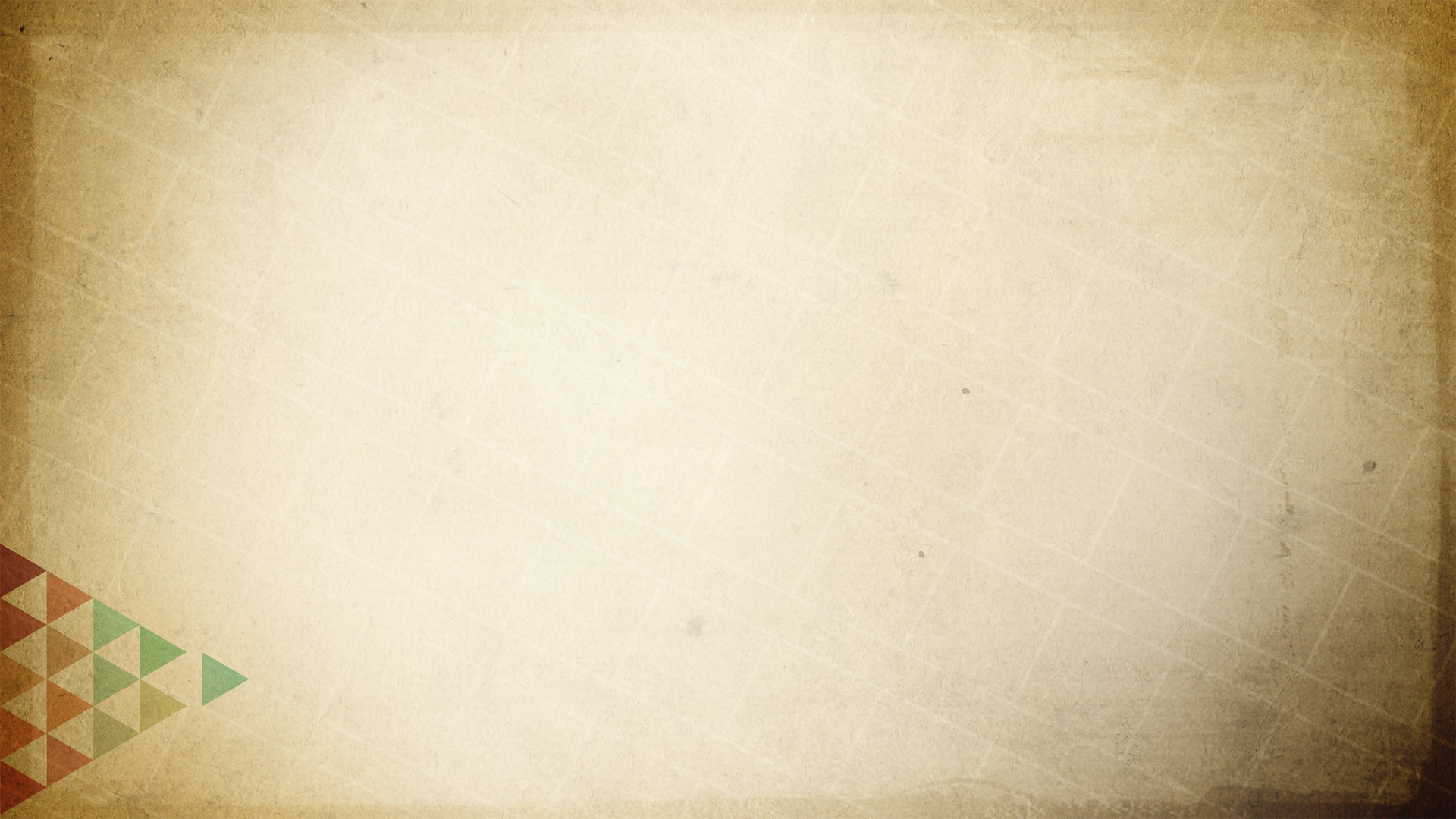 The Danger of Denial…

 Irrelevance

2.	Lostness 

3.	Lost Opportunities

4.	Disobedience.
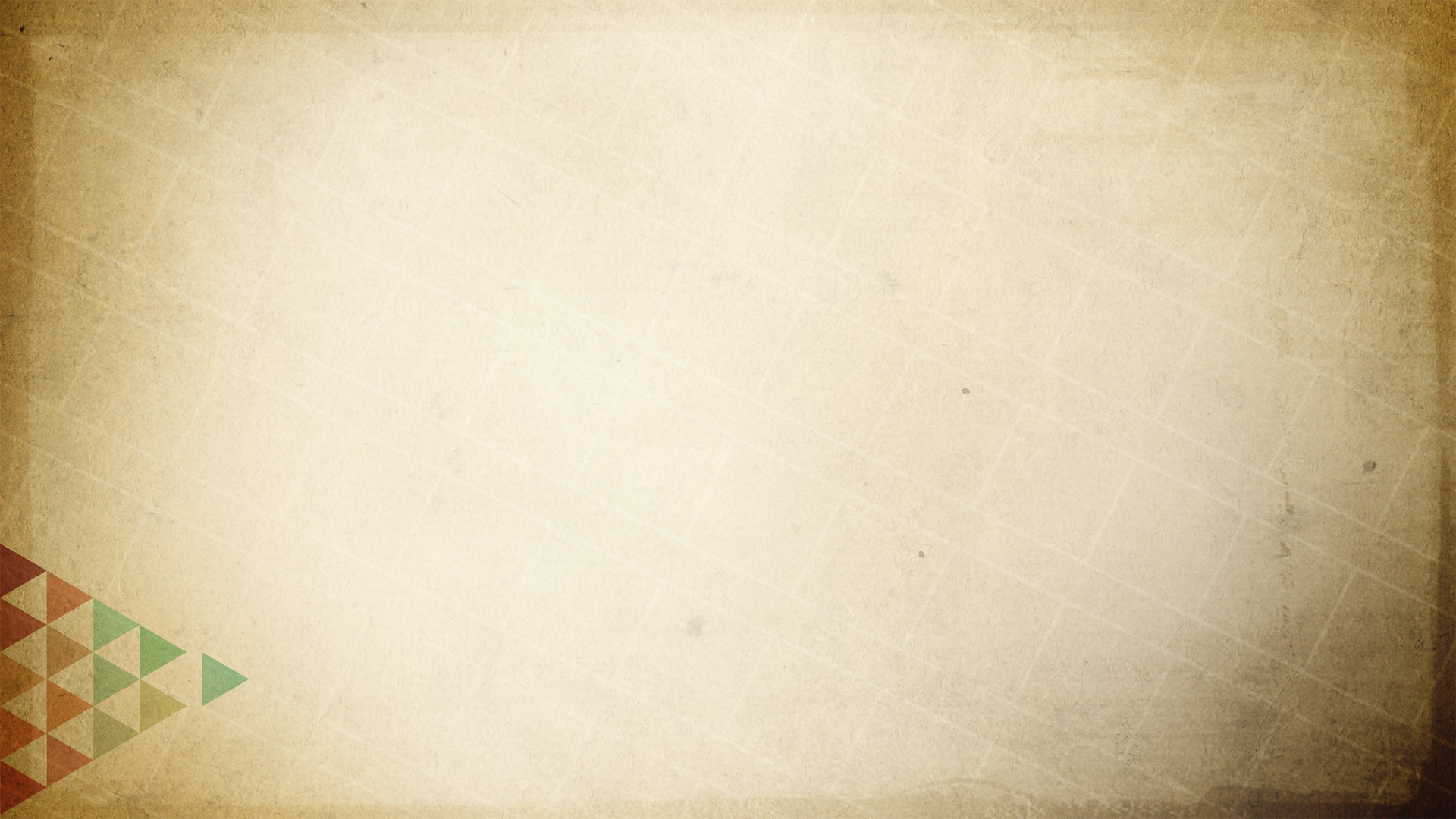 The Danger of Denial…

 Irrelevance

2.	Lostness 

3.	Lost Opportunities

4.	Disobedience. 

5.	Comfort becomes an idol.
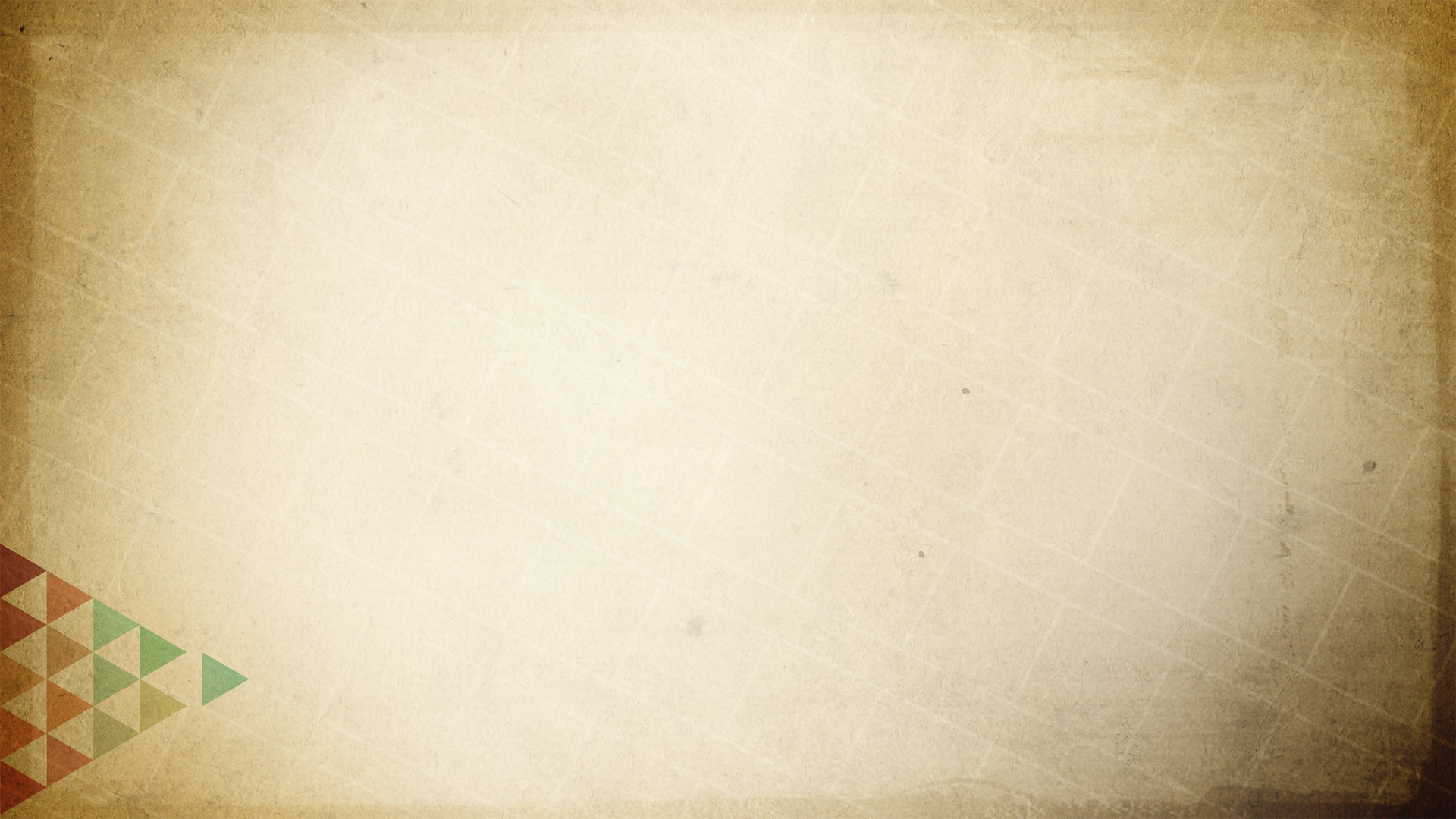 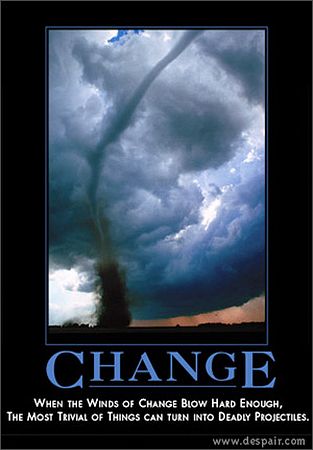 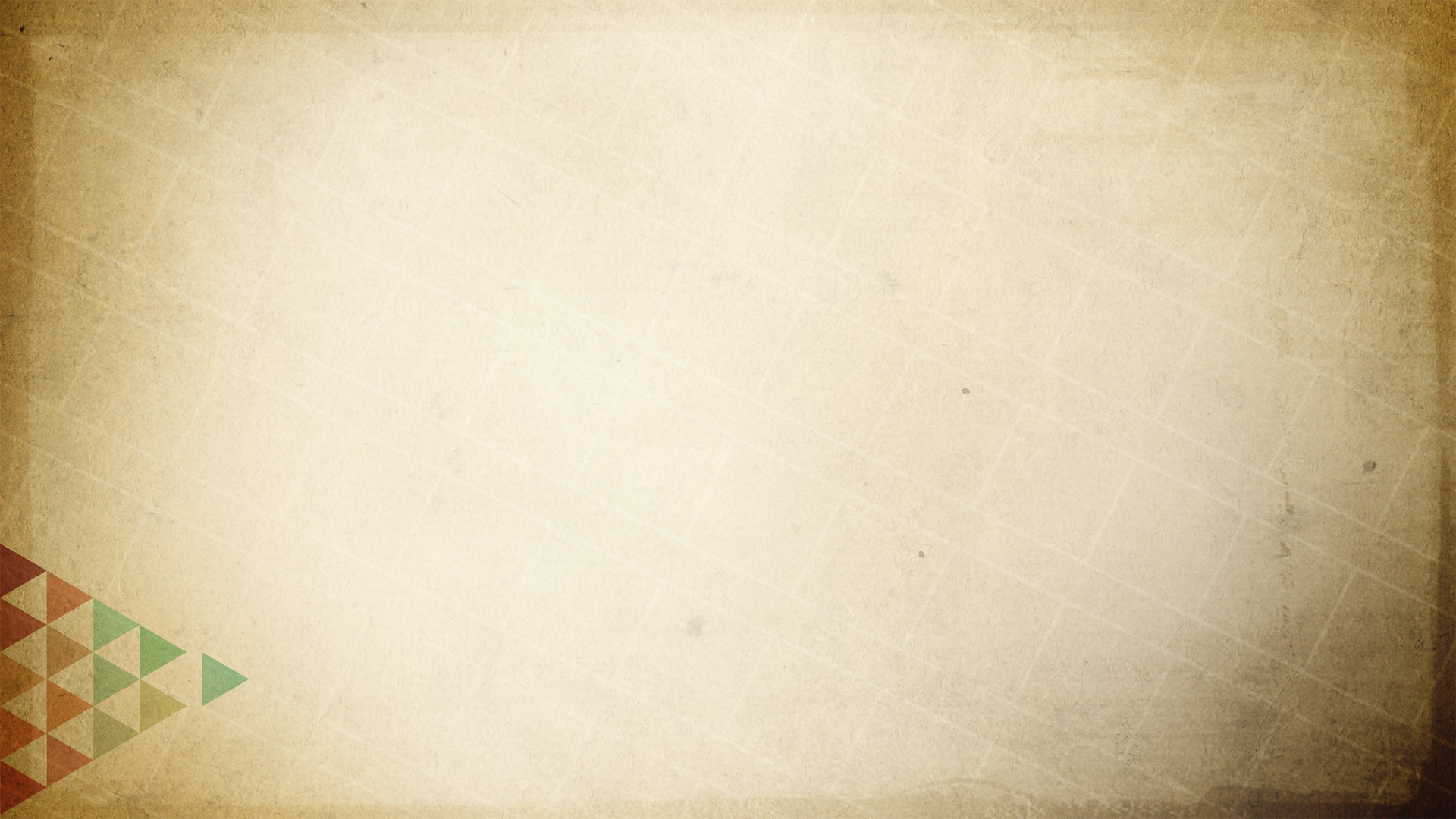 Tips for Initiating Change:
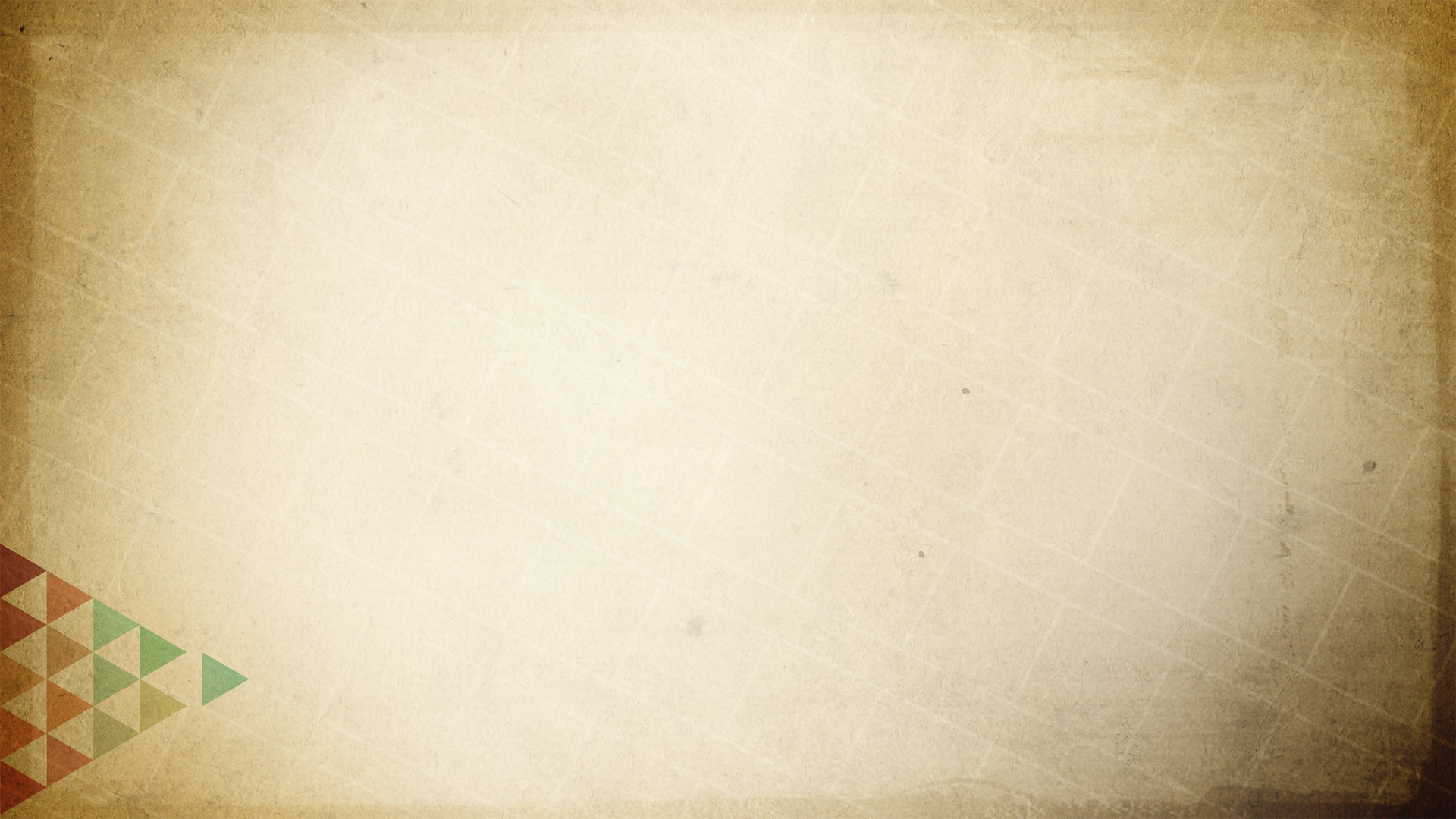 Tips for Initiating Change:

 Begin on your knees
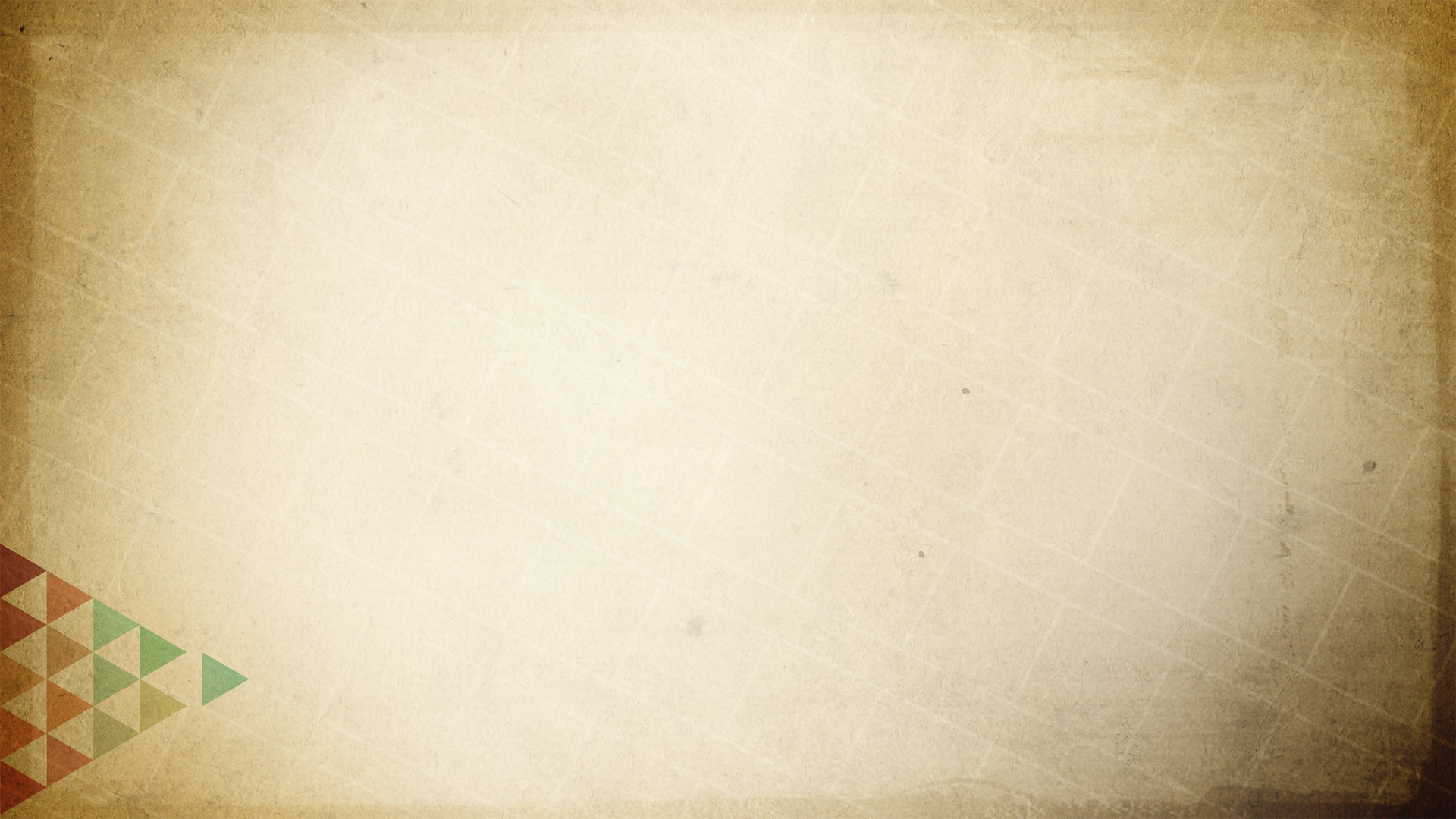 James 1:5 (NIV) 
    [5]  If any of you lacks wisdom, he should ask God, who gives generously to all without finding fault, and it will be given to him.
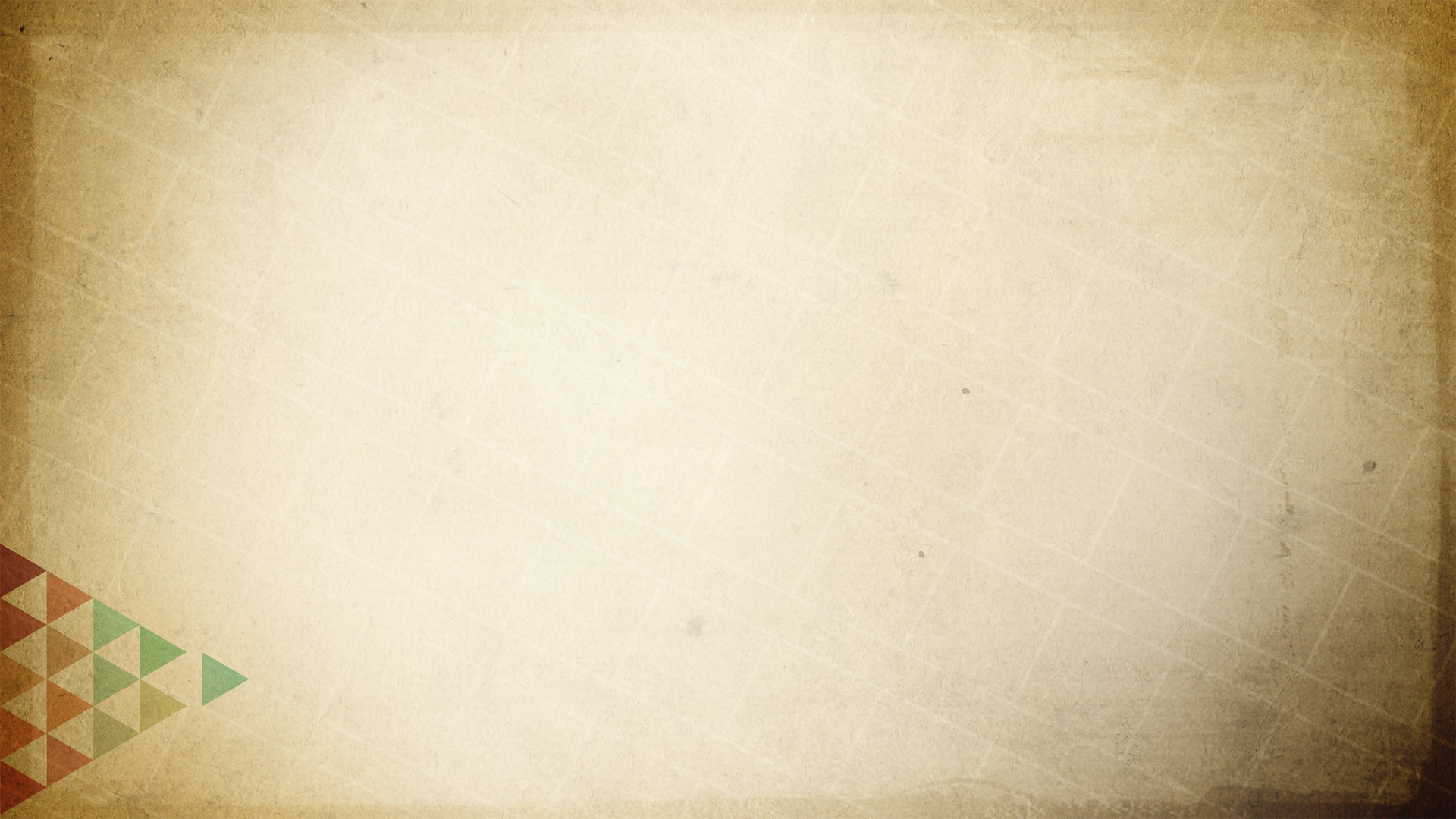 Tips for Initiating Change:

 Begin on your knees

2.   Expect Opposition
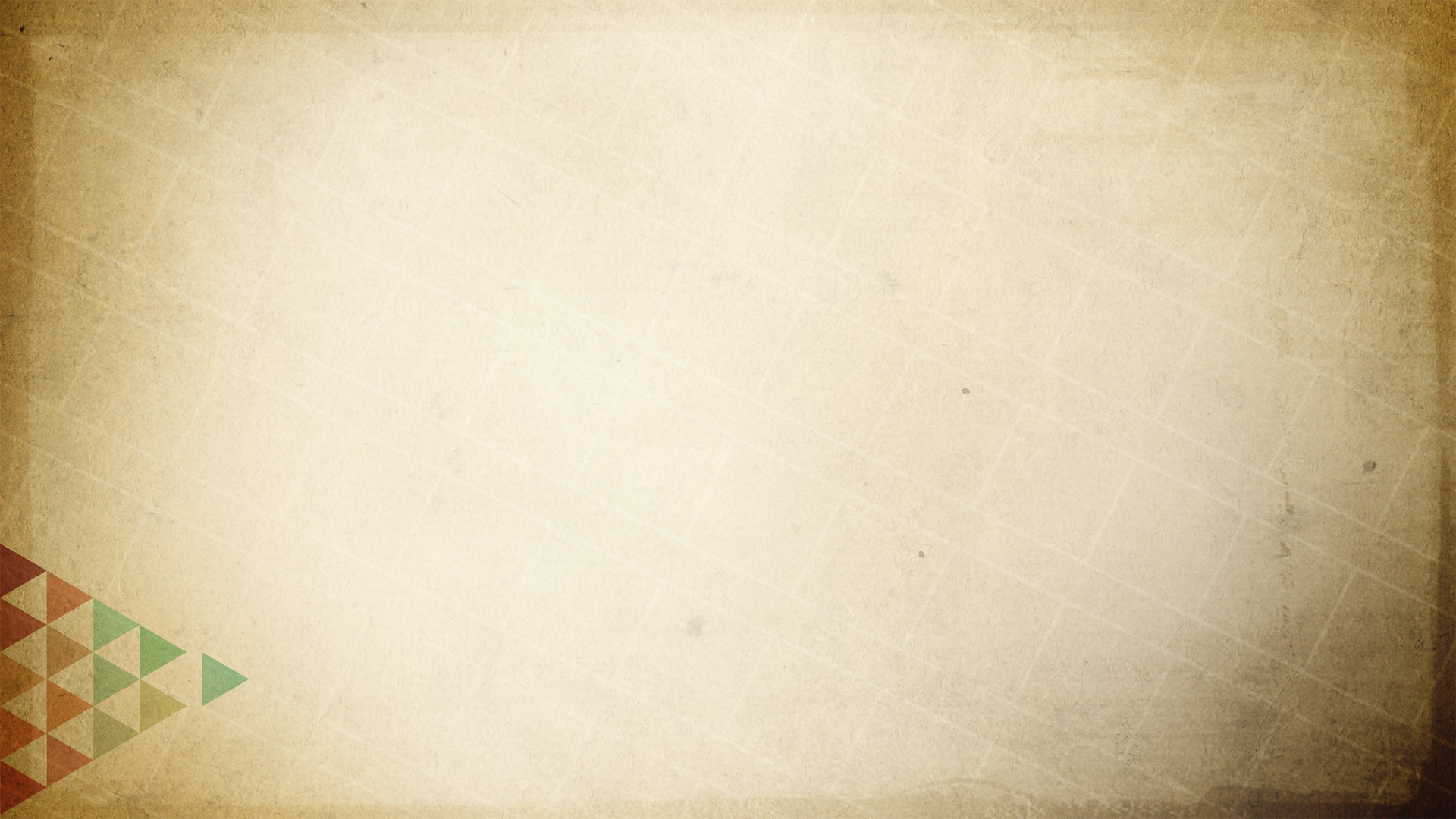 Tips for Initiating Change:

 Begin on Your Knees

 Expect Opposition

3.   Love the People
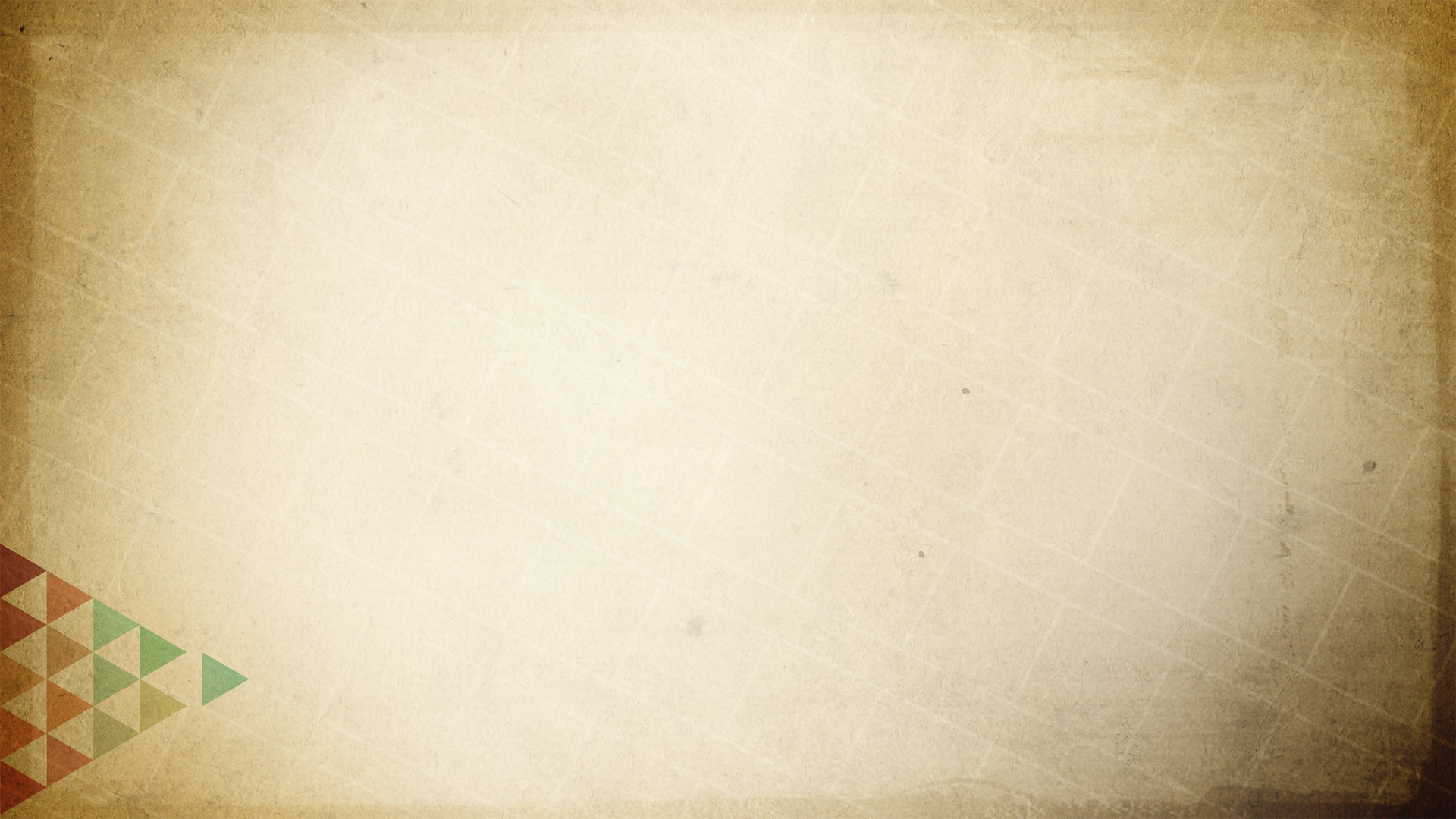 Nehemiah 6:3 (NIV) 
    [3]  "I am carrying on a great project and cannot go down. Why should the work stop while I leave it and go down to you?"
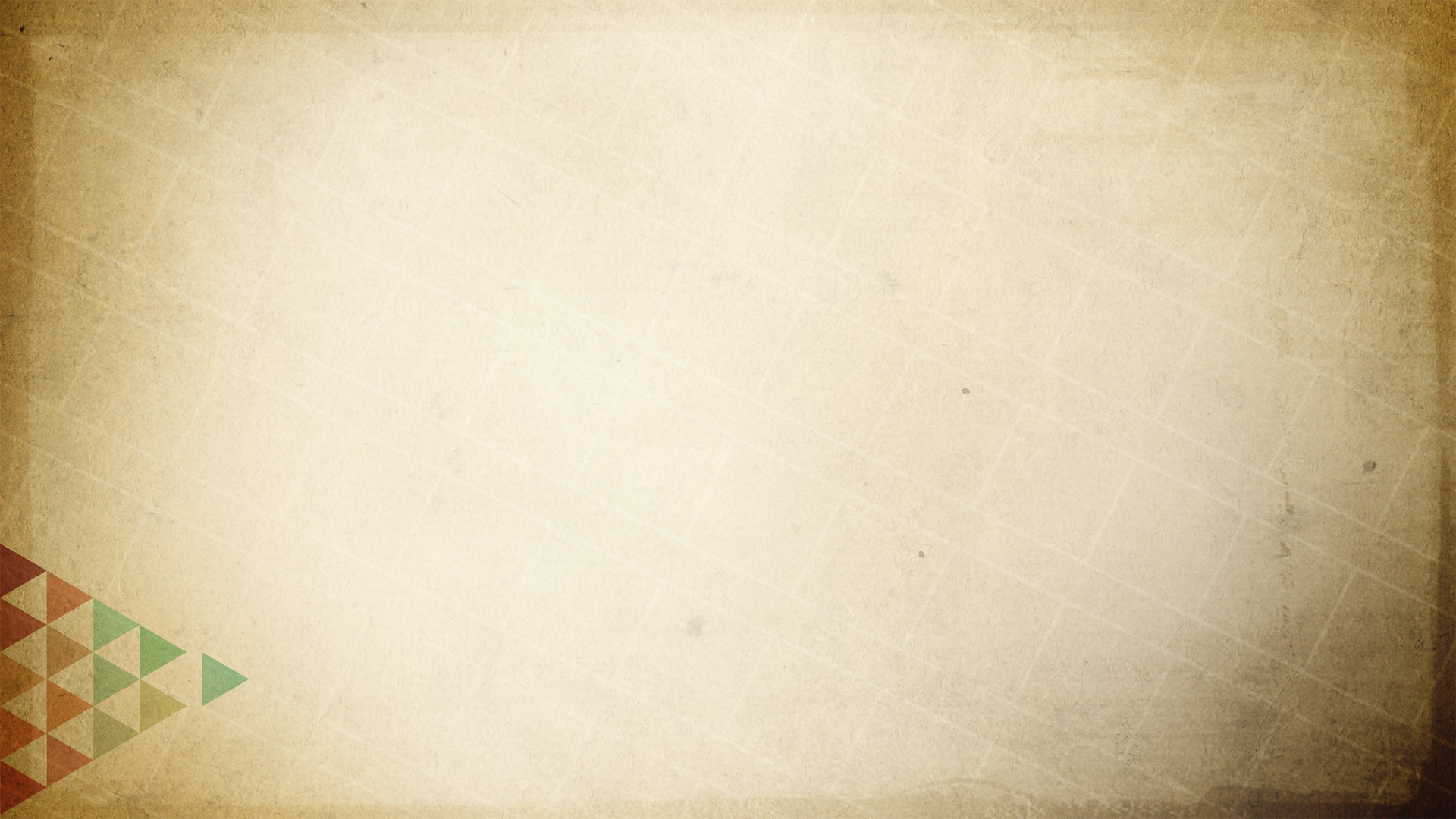 Tips for Initiating Change:

 Begin on Your Knees

 Expect Opposition

 Love the People

4.   Exercise Wisdom
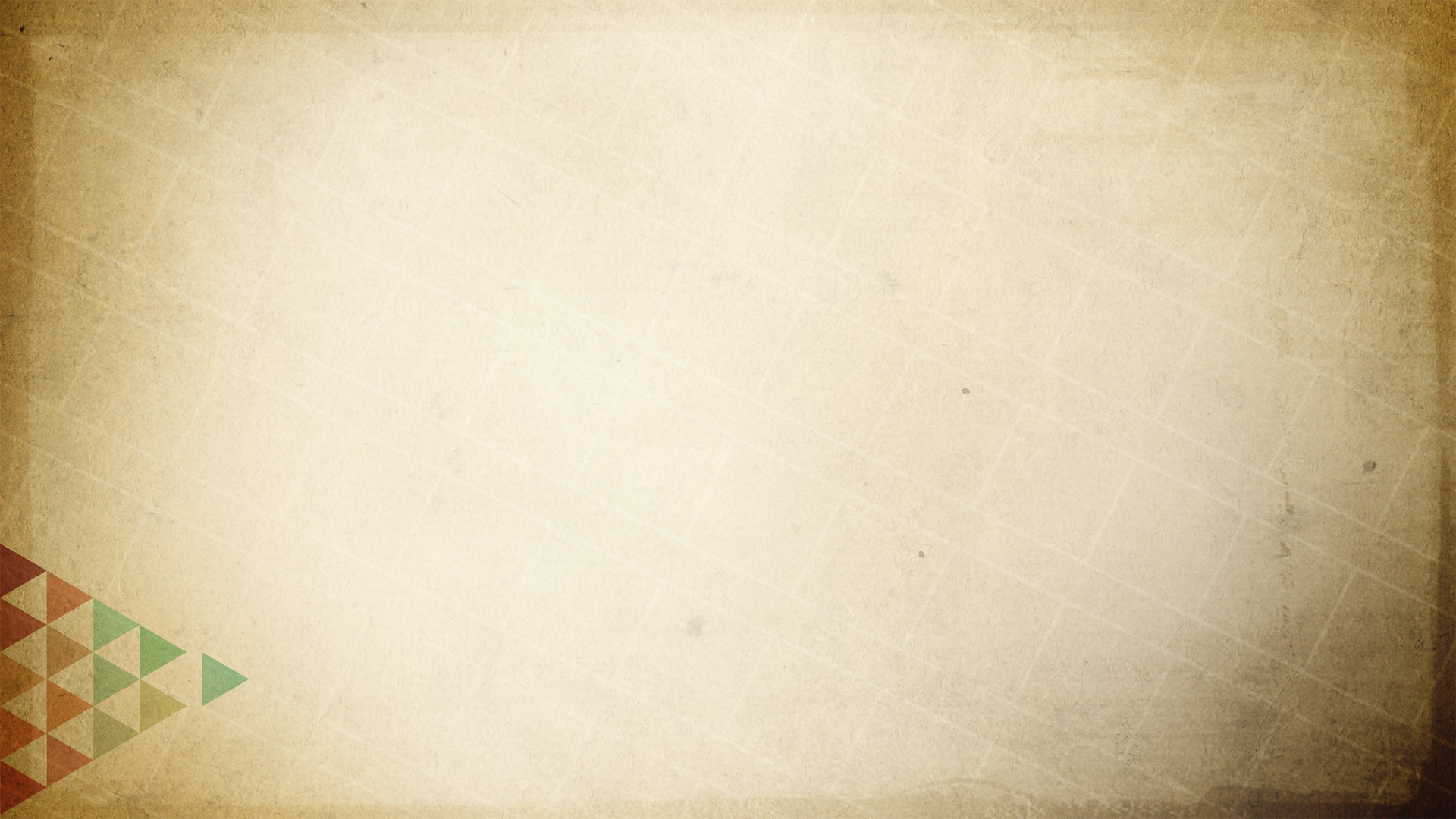 Tips for Initiating Change:

 Begin on Your Knees

 Expect Opposition

 Love the People

 Exercise Wisdom

5.   Stay Focused
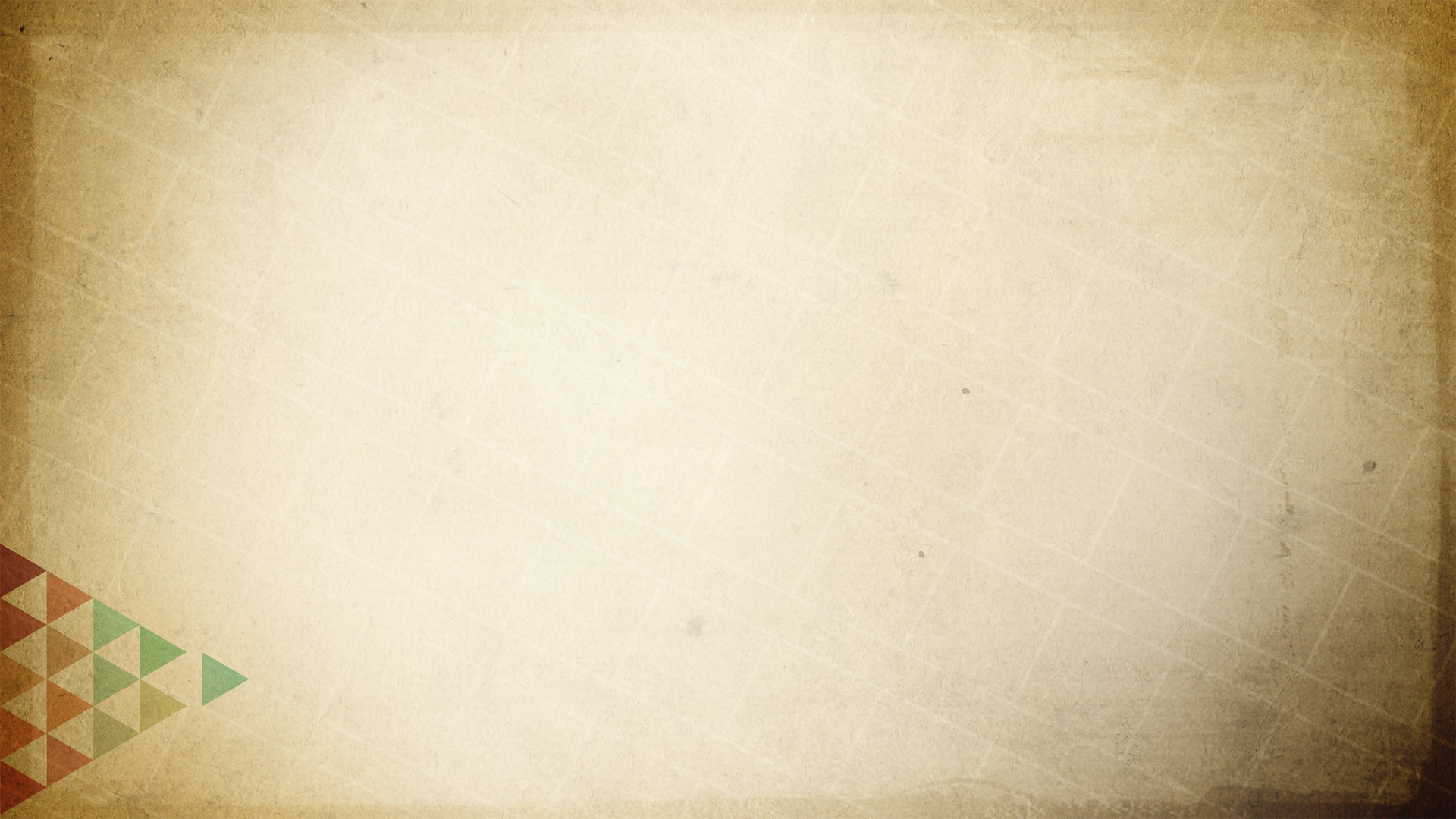 Hebrews 12:2 (MSG) 
    [2]  Keep your eyes on Jesus, who both began and finished this race we're in. Study how he did it. Because he never lost sight of where he was headed -
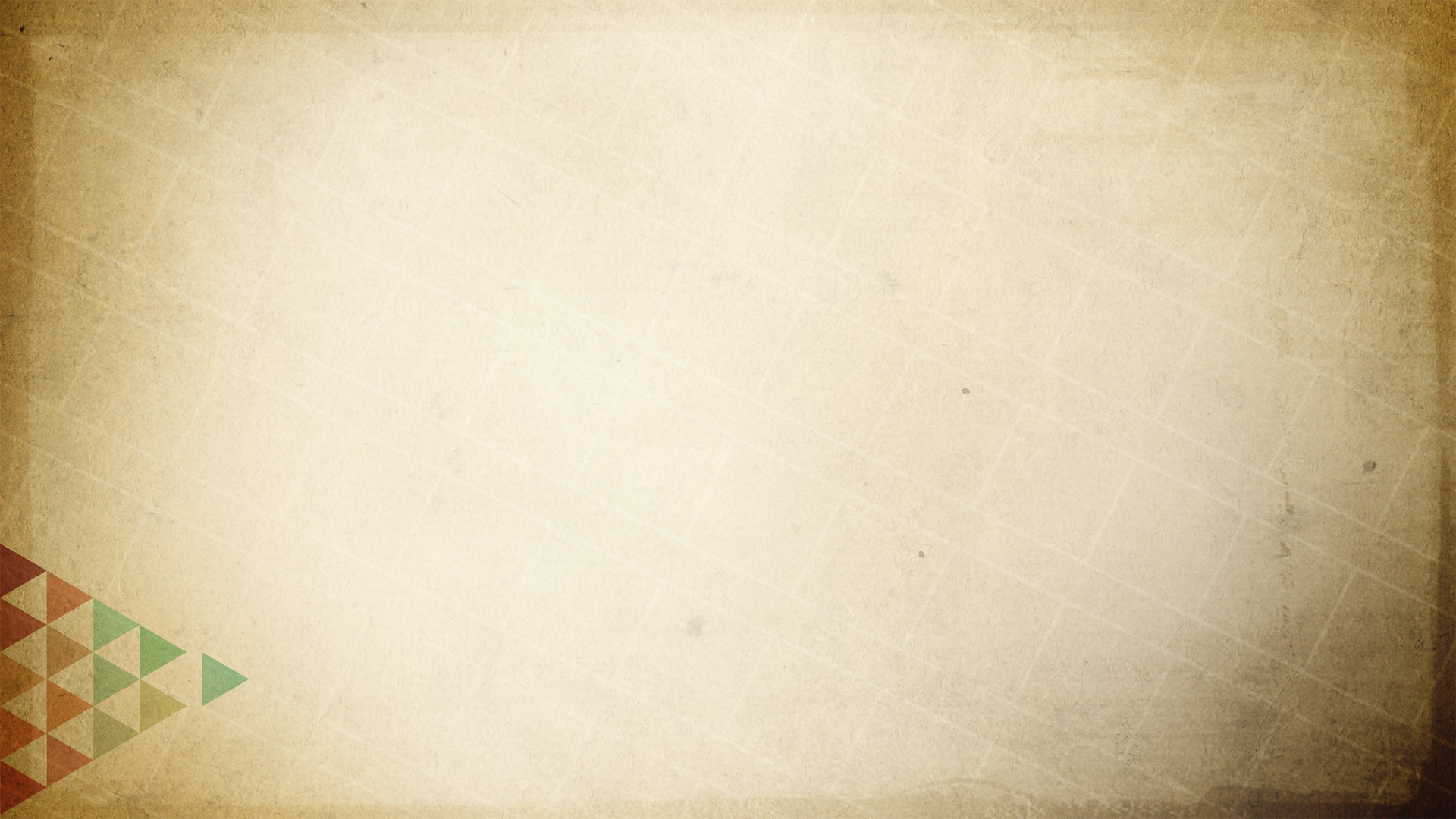 that exhilarating finish in and with God - he could put up with anything along the way: cross, shame, whatever. And now he's there, in the place of honor,
right alongside God.
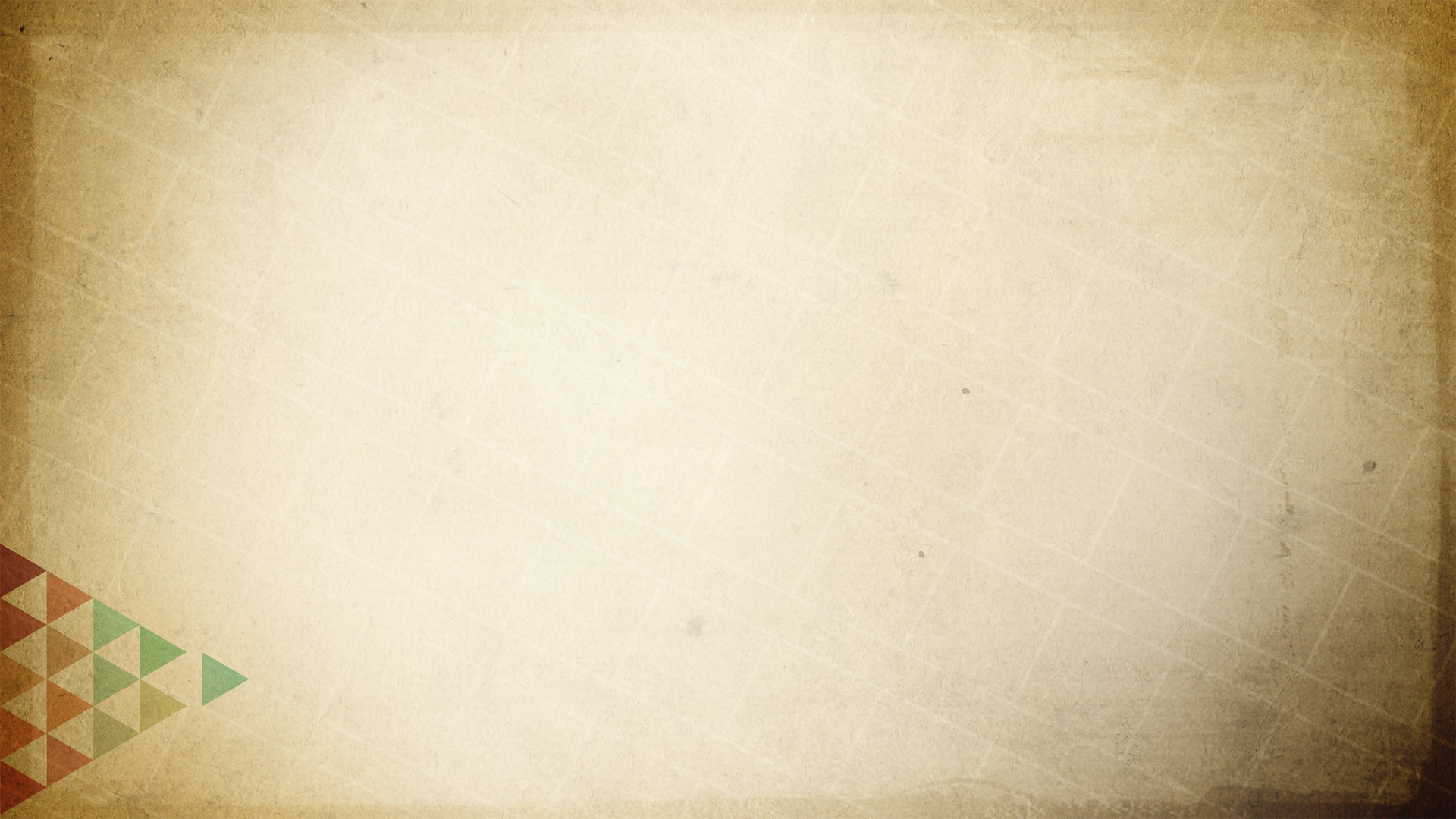 Tips for Initiating Change:

 Begin on Your Knees
 Expect Opposition
 Love the People
 Exercise Wisdom
 Stay Focused
6.   Evaluate Changes
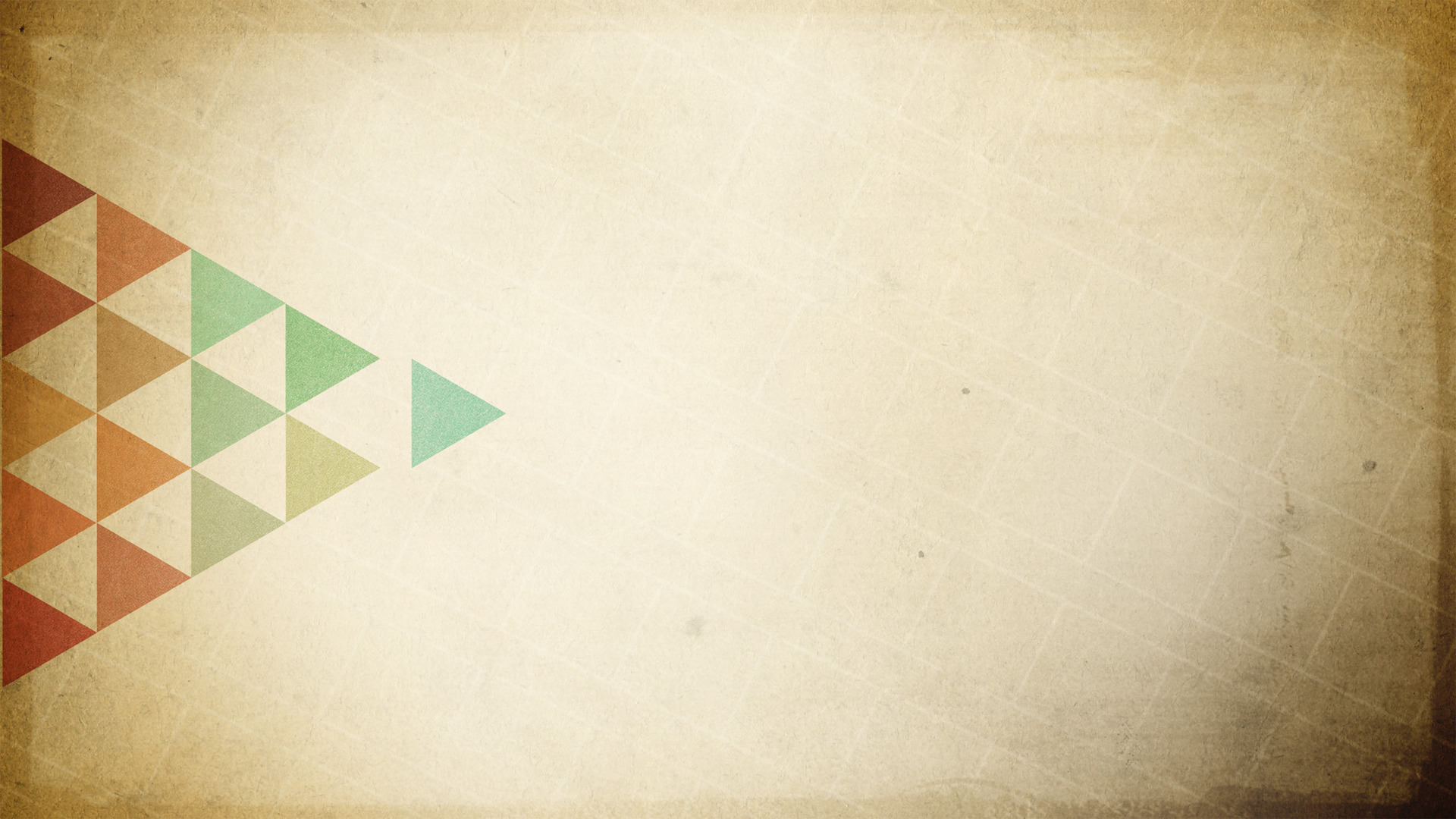 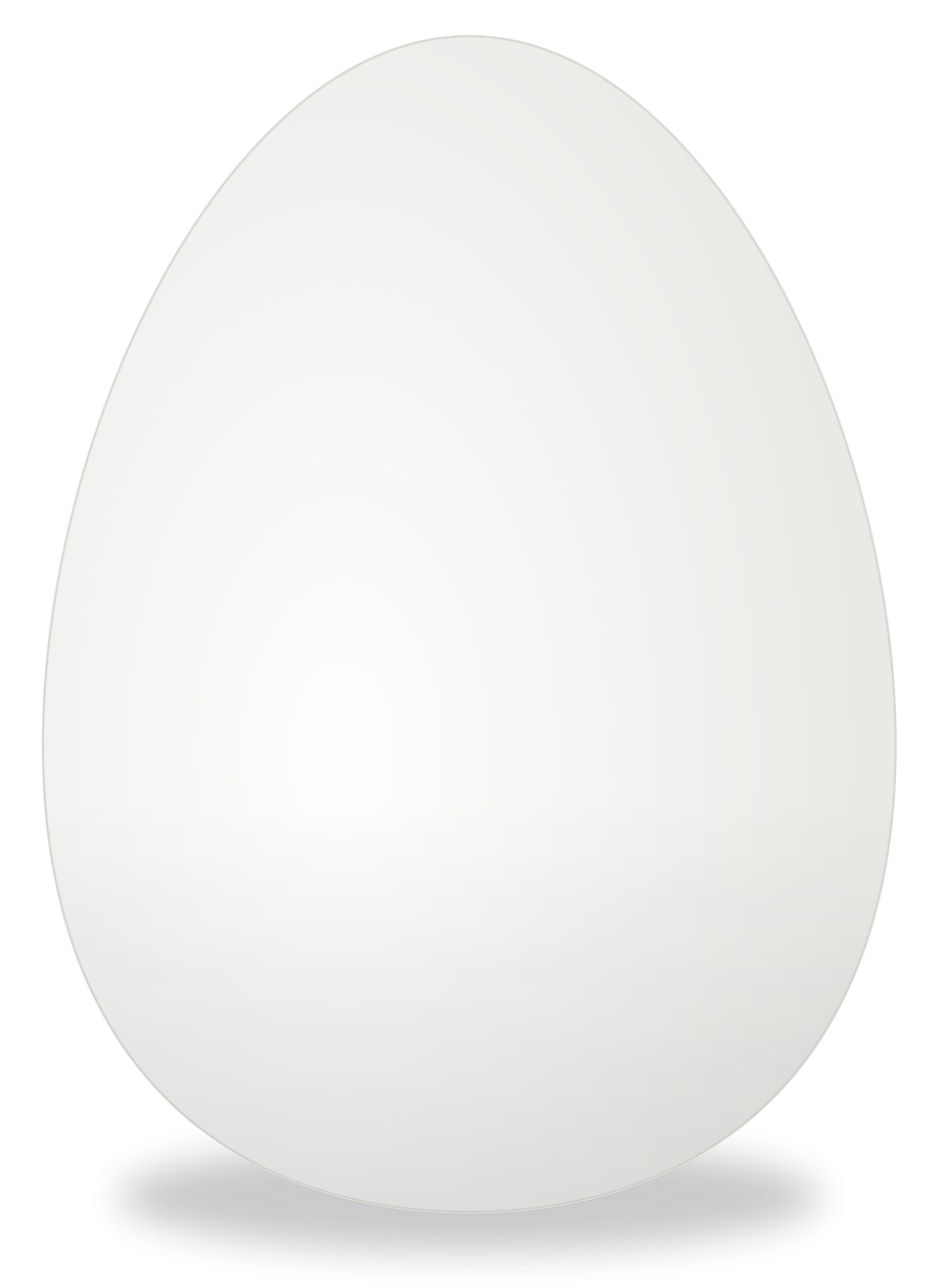 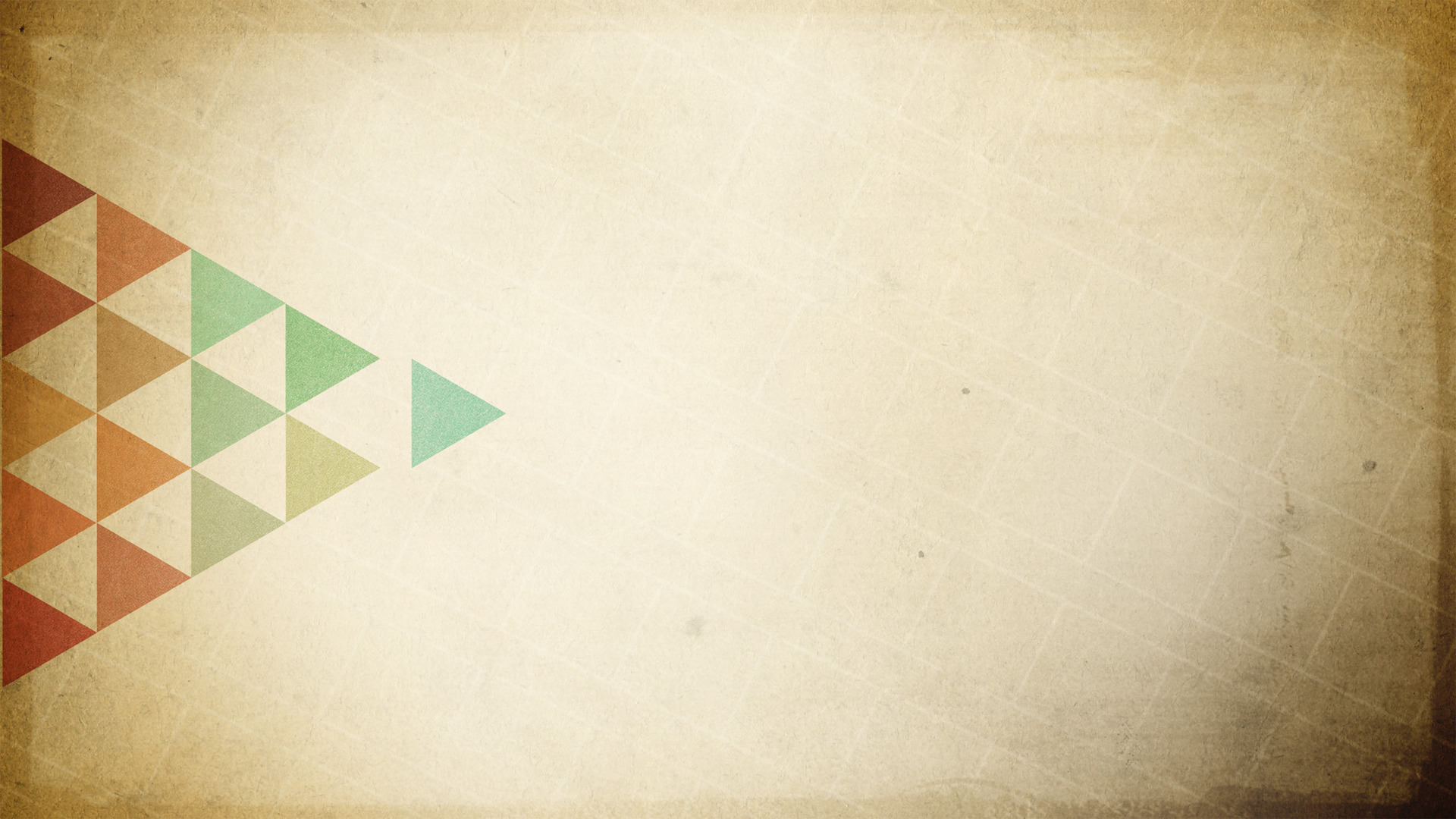 Q & A
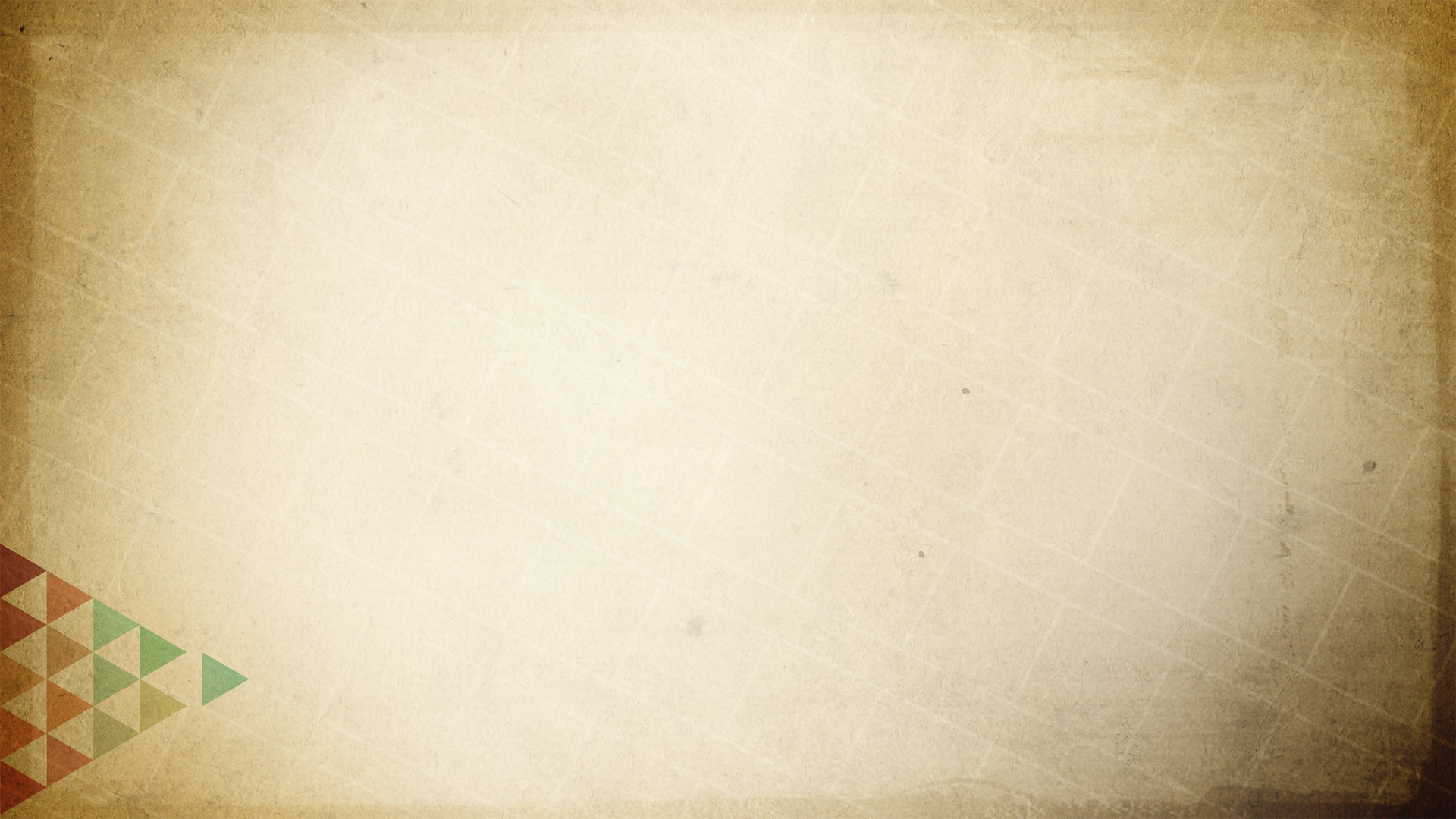 Website      www.gotothepoint.com

Email          steve@gotothepoint.com

Cell             812-216-3128

Facebook 
  www.facebook.com/thepointIN
  www.facebook.com/steve.greene.737
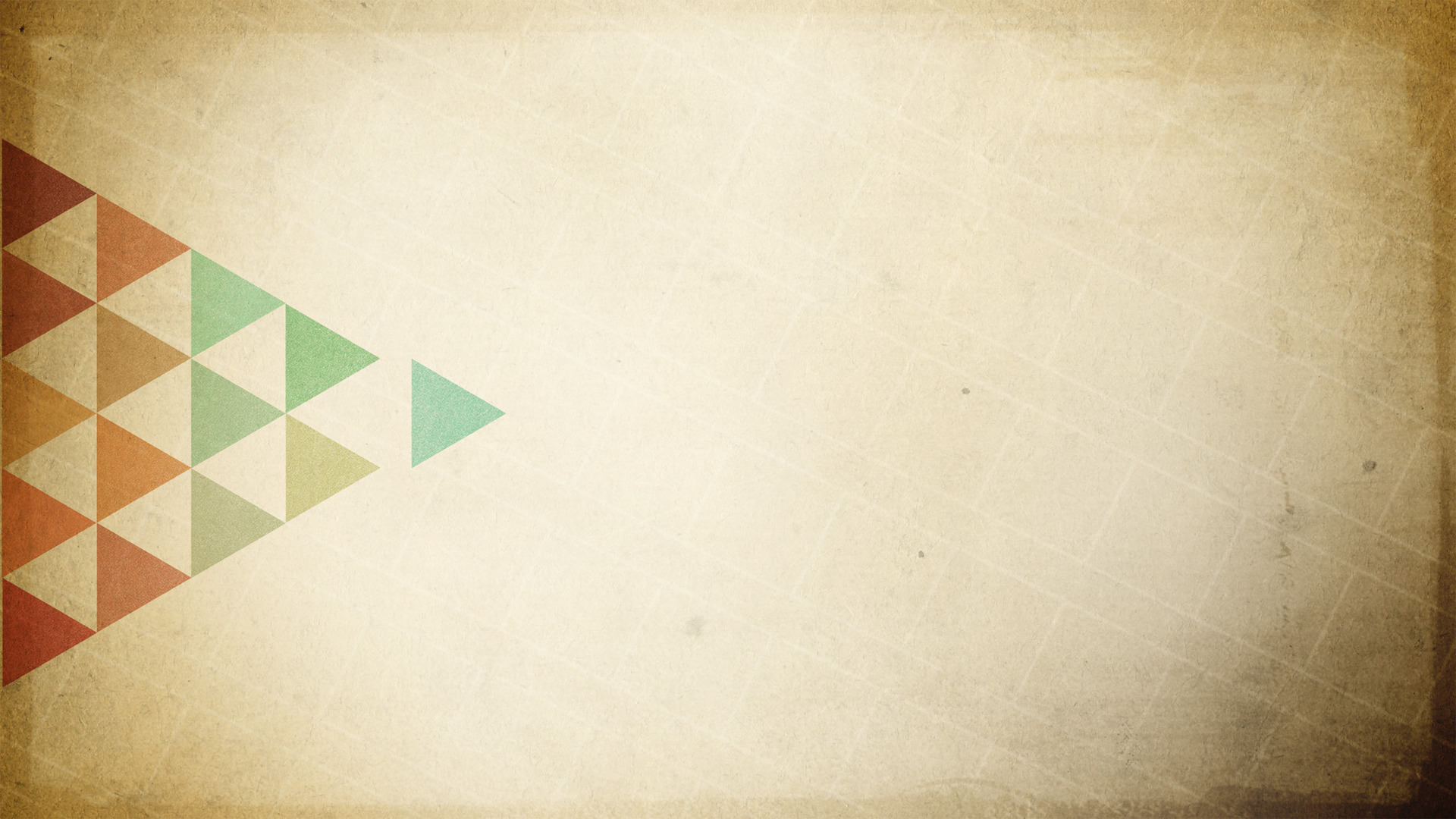 Leadership & Change
in The Local Church

Southwest Indiana District

Presenter: Steve Greene
Lead Pastor, The Point